Гимназија „Вељко Петровић”
ГРУПНИ ПРОЈЕКАТ
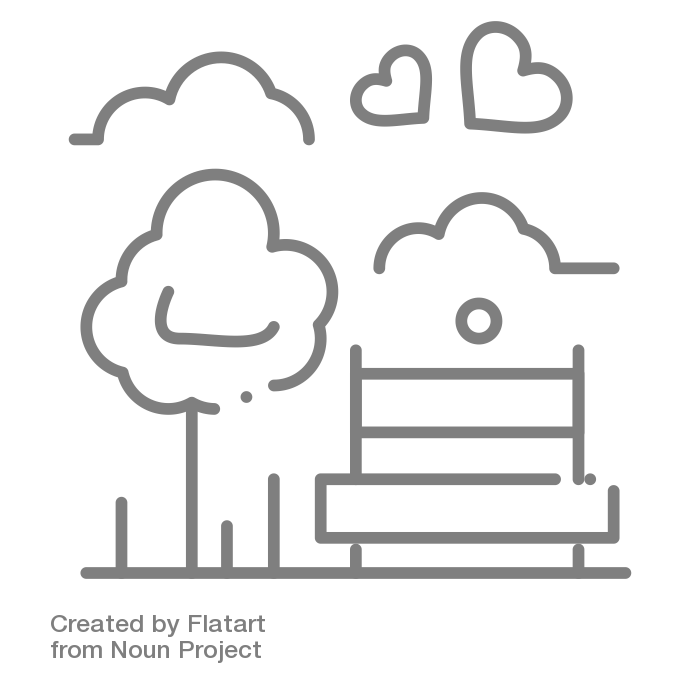 Предмет:  Образовање за држиви развој
Тема:  Парк будућности у нашем граду
Тим:  Хипнос
Сомбор, 2019
Садржај
Увод
Улога и значај паркова
 Како нам паркови осигуравају здраво окружење?
Изградња и дизајнирање парка
 Изградња парка
Дизајн парка – Фридрик Лав Олмстед
Наша макета парка
Очување и брига о парковима
Парк у будућности
 Закључно разматрање
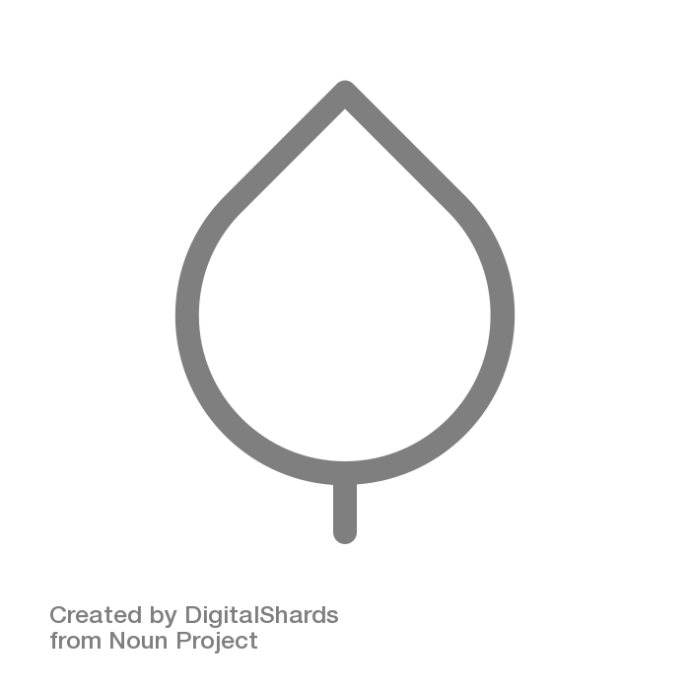 1
Улога и значај паркова
Паркови су кључ за осигуравање здравог окружења због своје критичне улоге у очувању здравог екосистема, пружању чисте воде и чистог ваздуха.
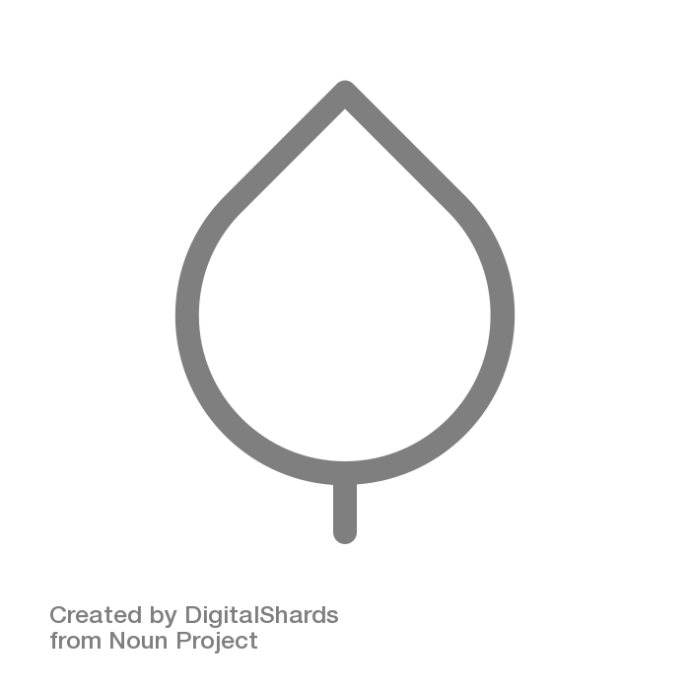 2
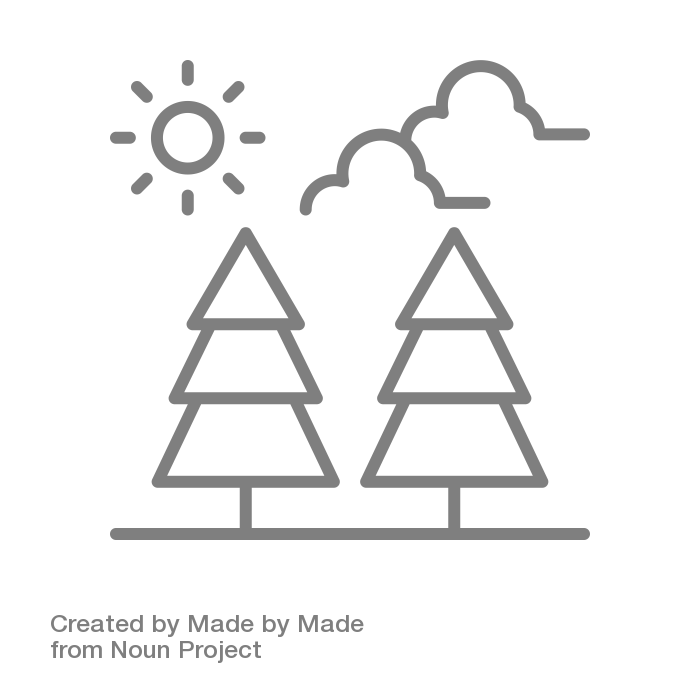 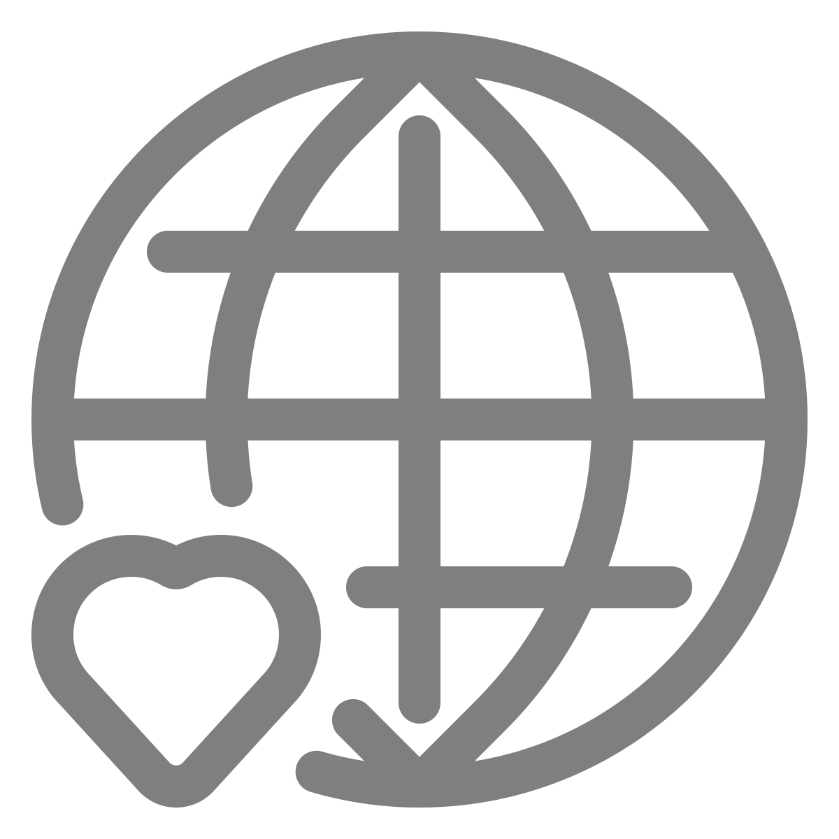 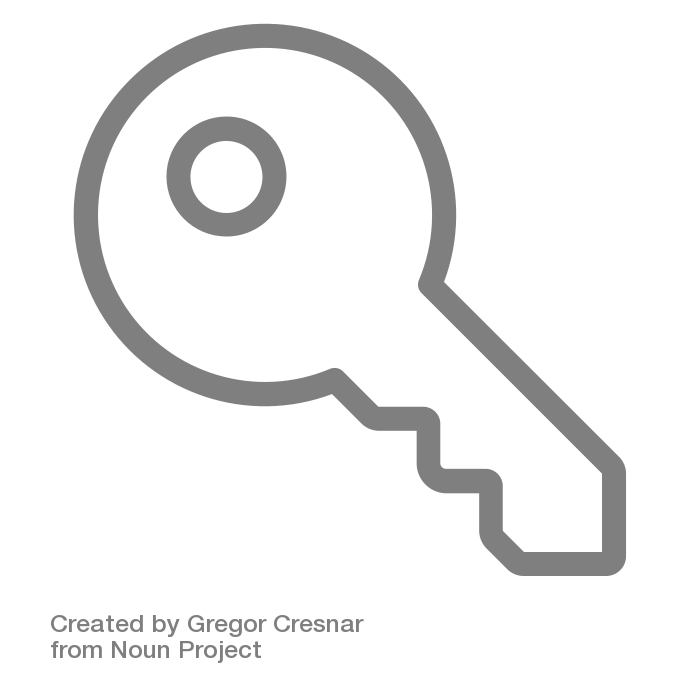 Улога и значај паркова
- Према истраживањима -
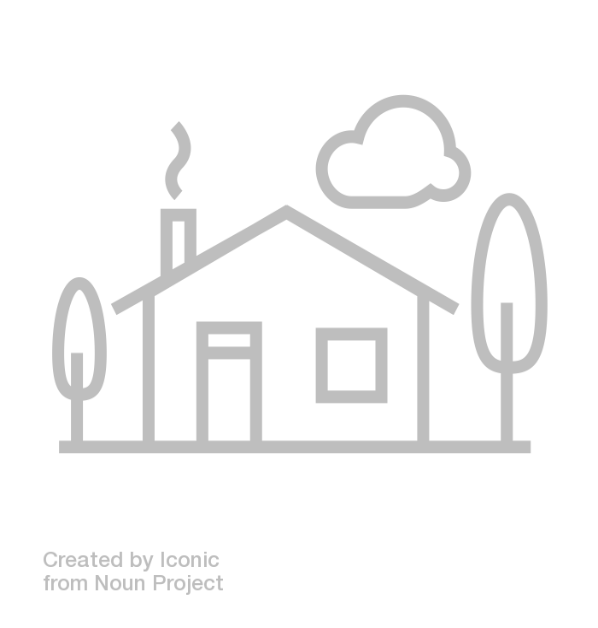 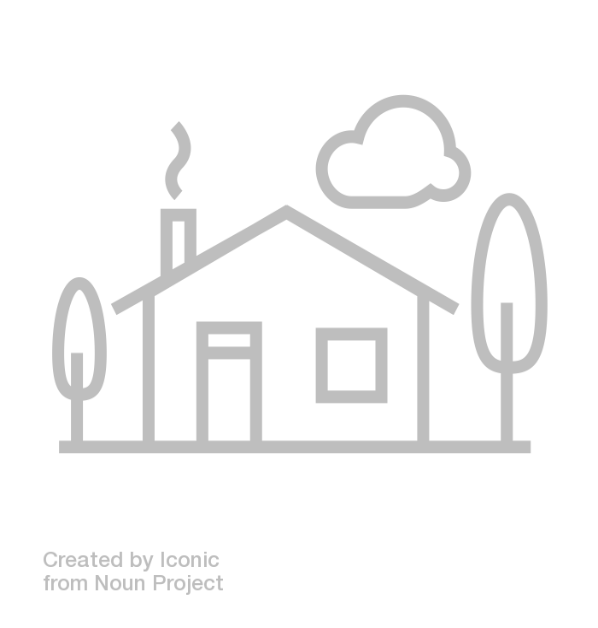 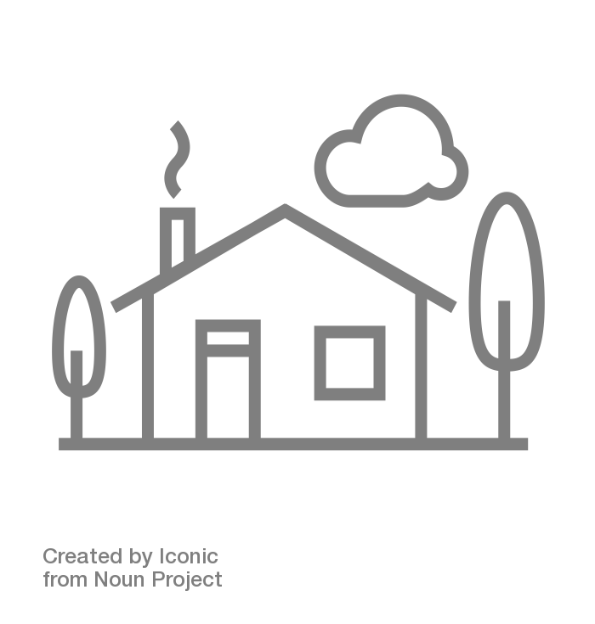 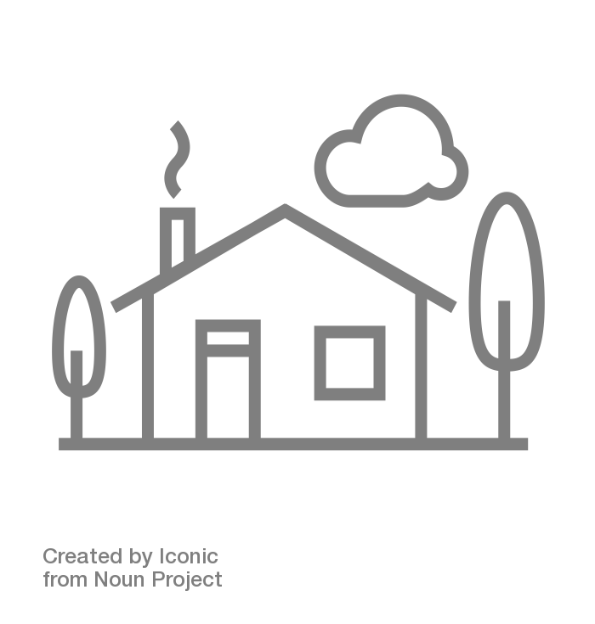 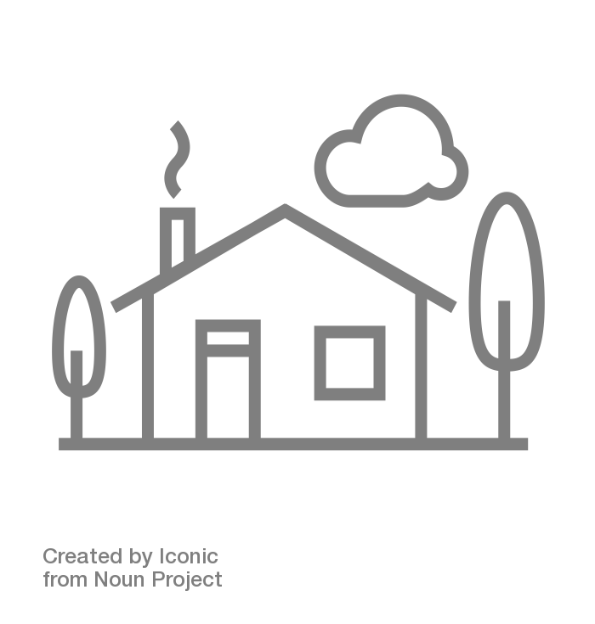 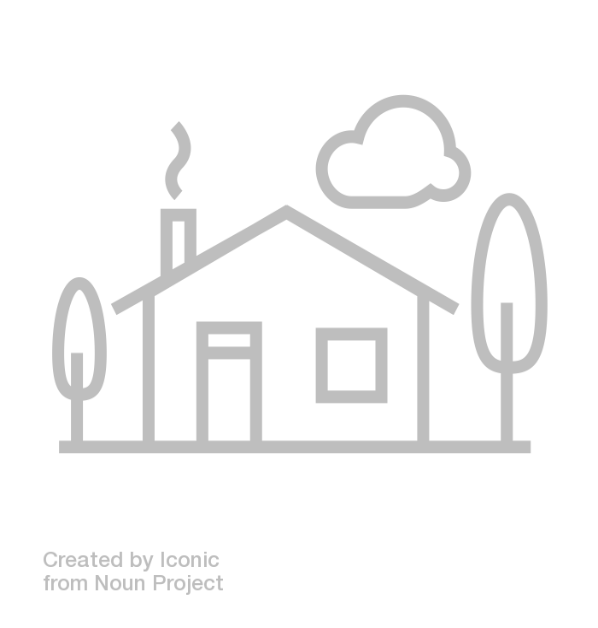 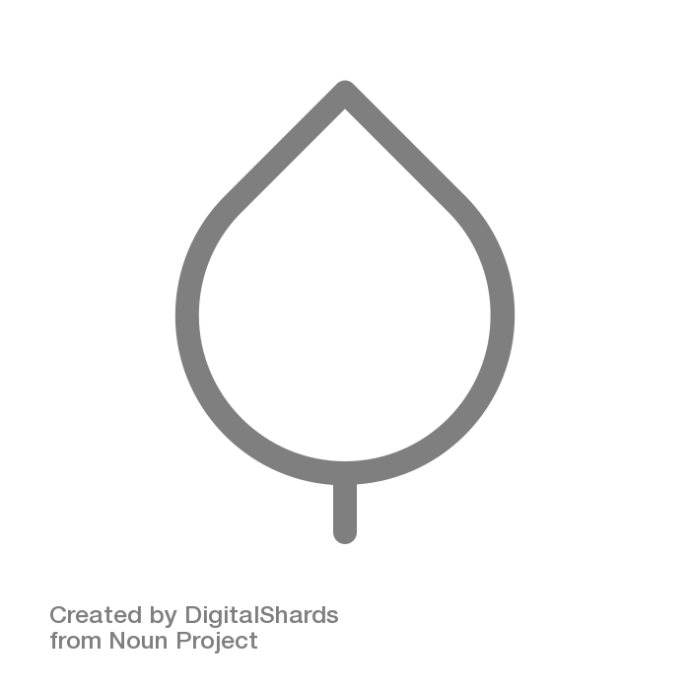 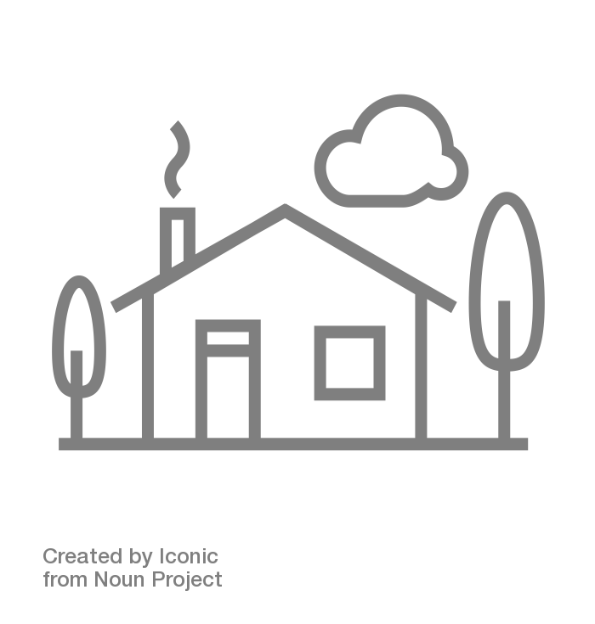 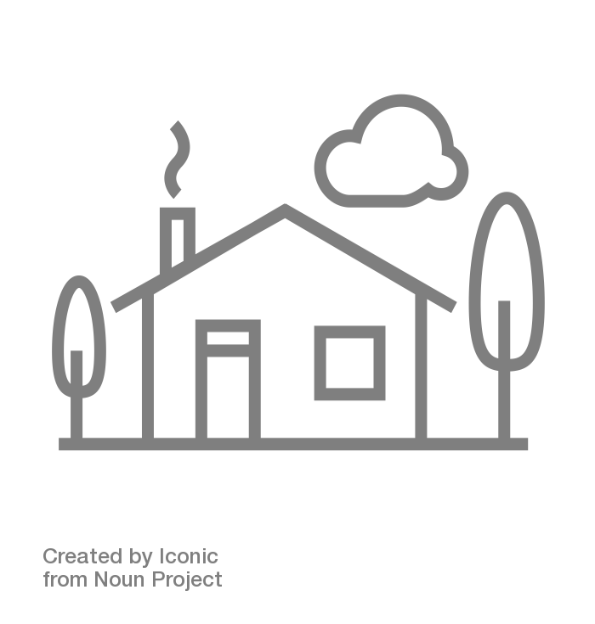 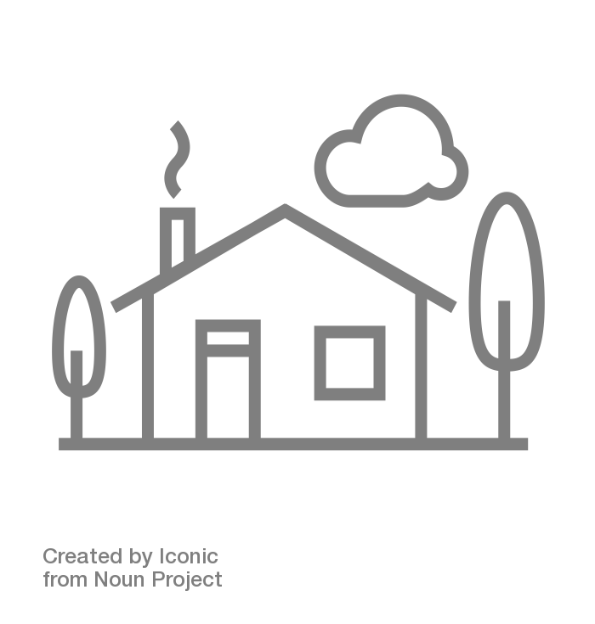 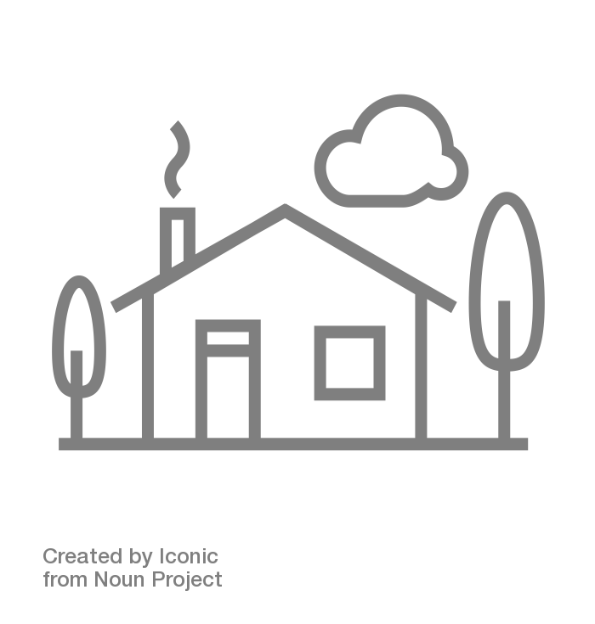 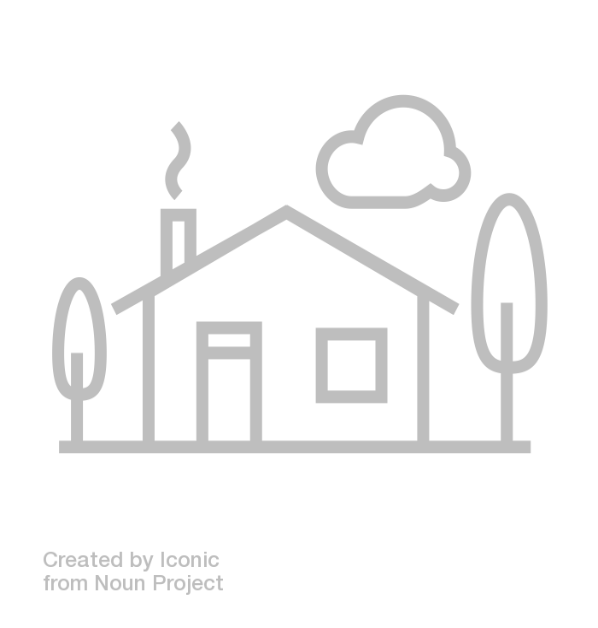 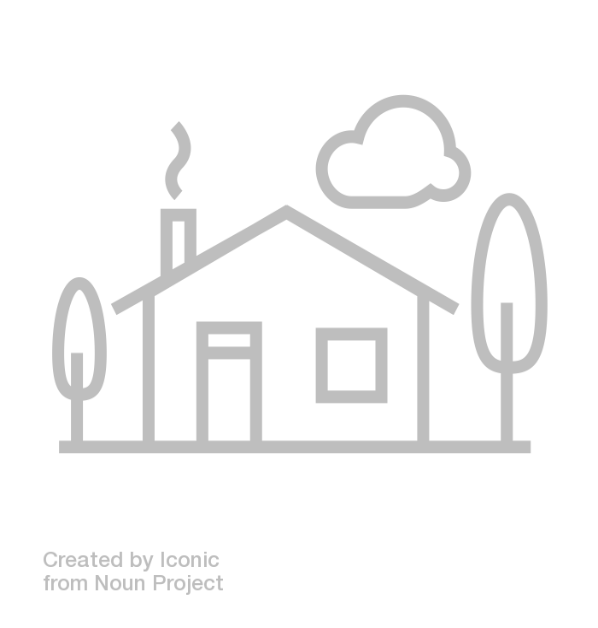 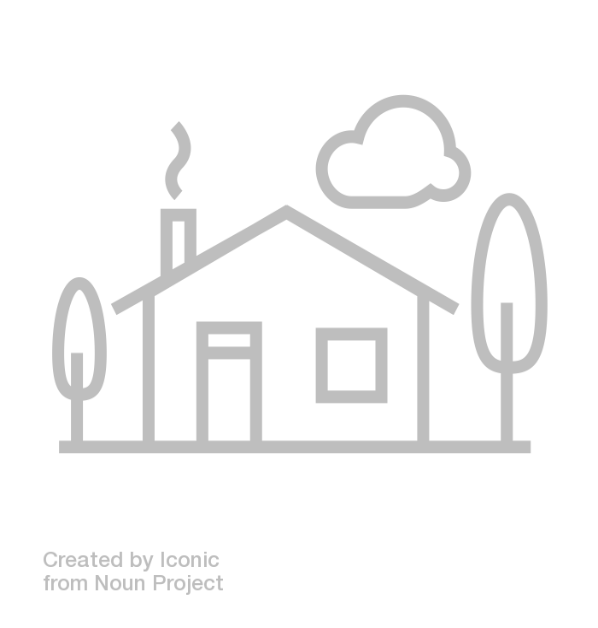 2
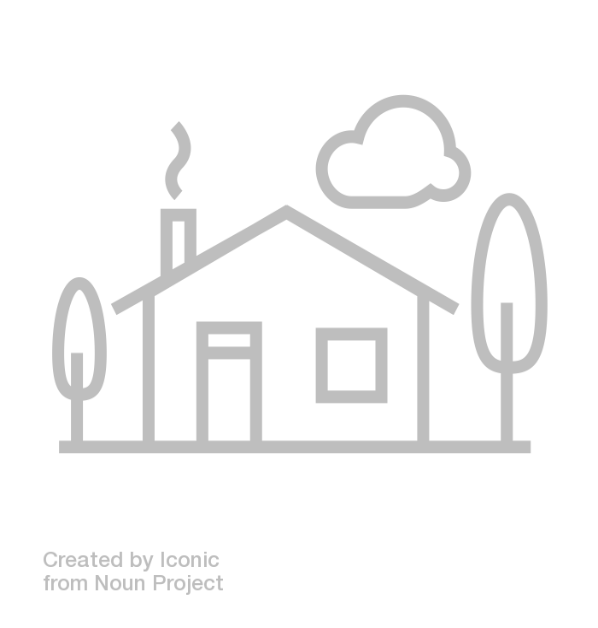 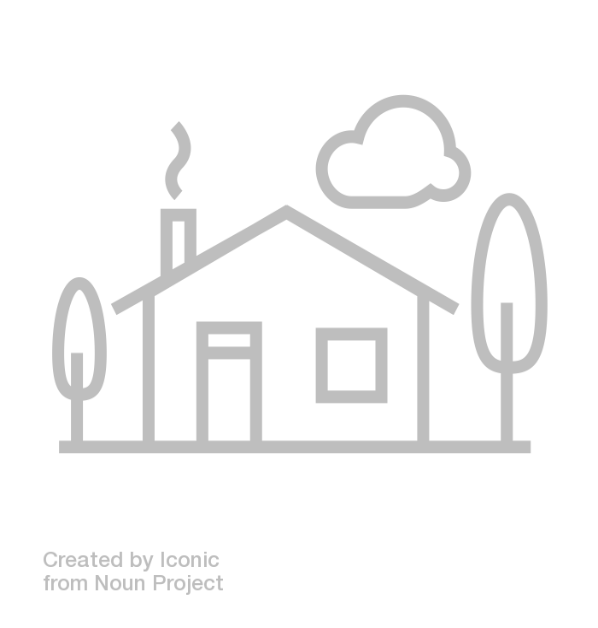 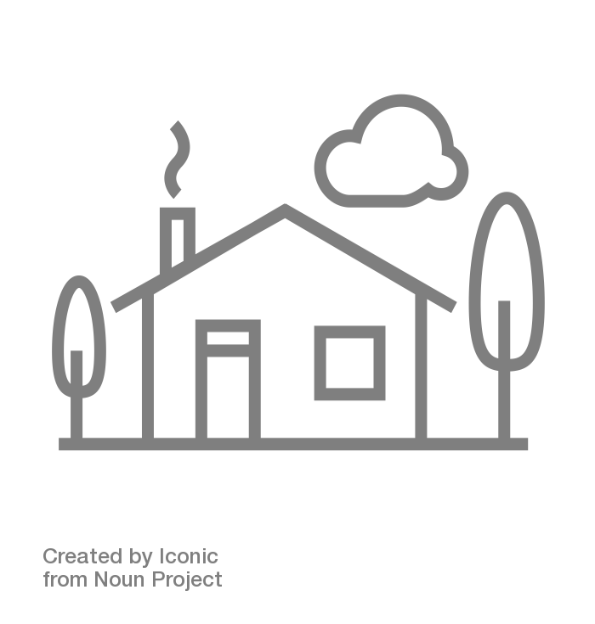 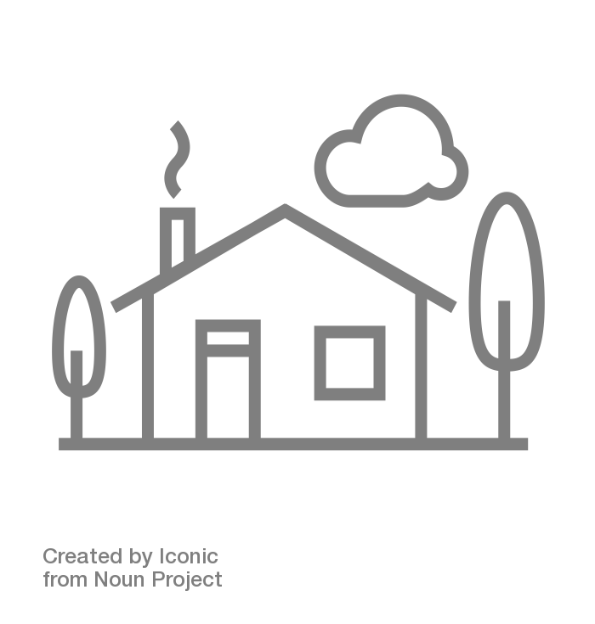 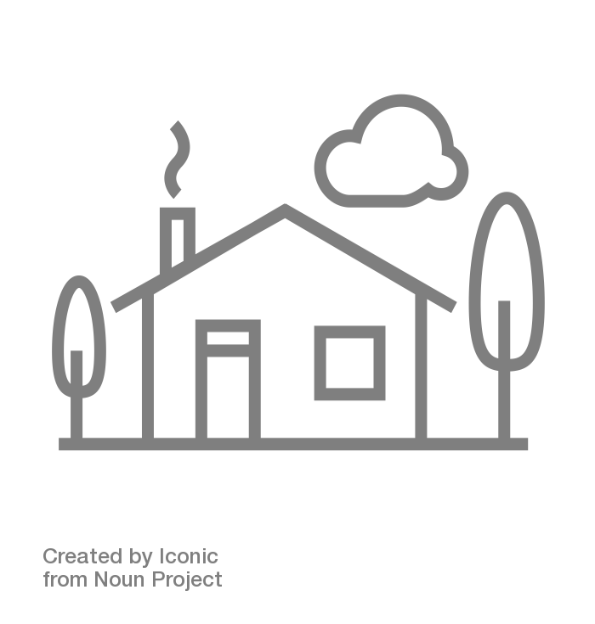 Улога и значај паркова
- Према истраживањима -
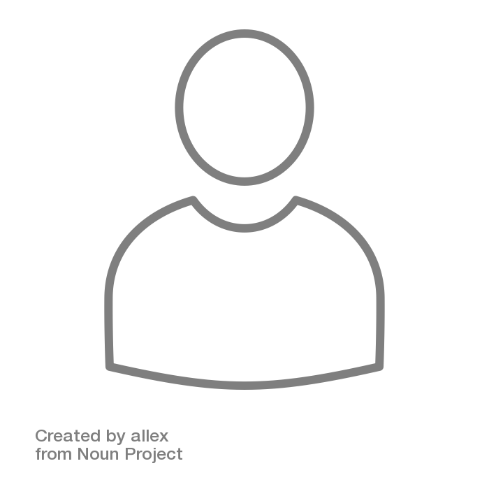 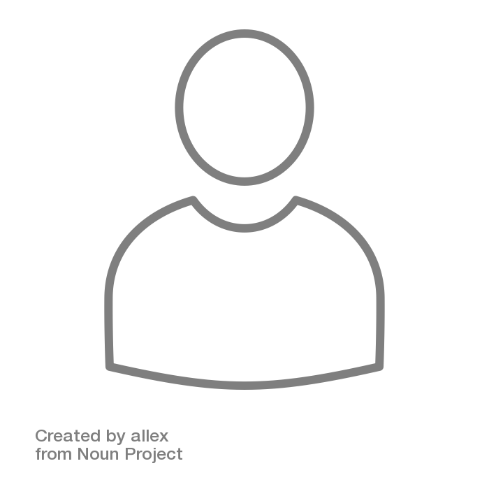 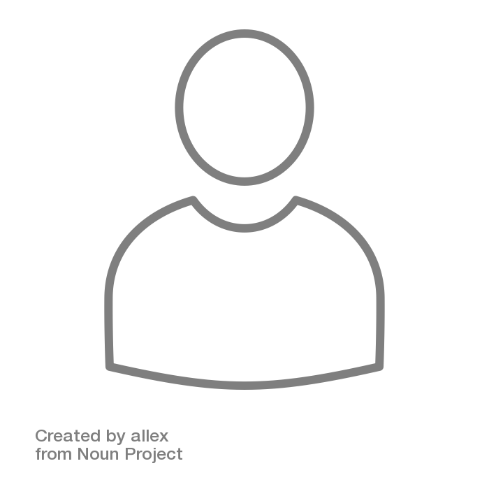 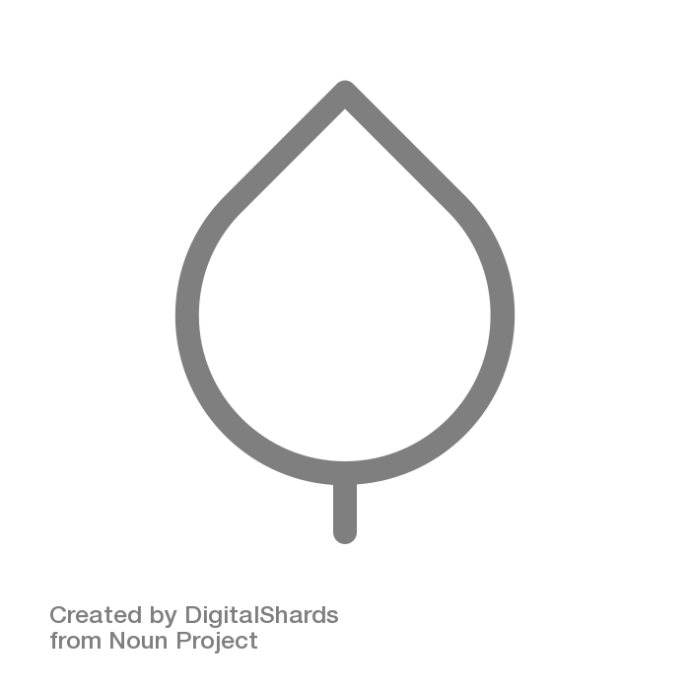 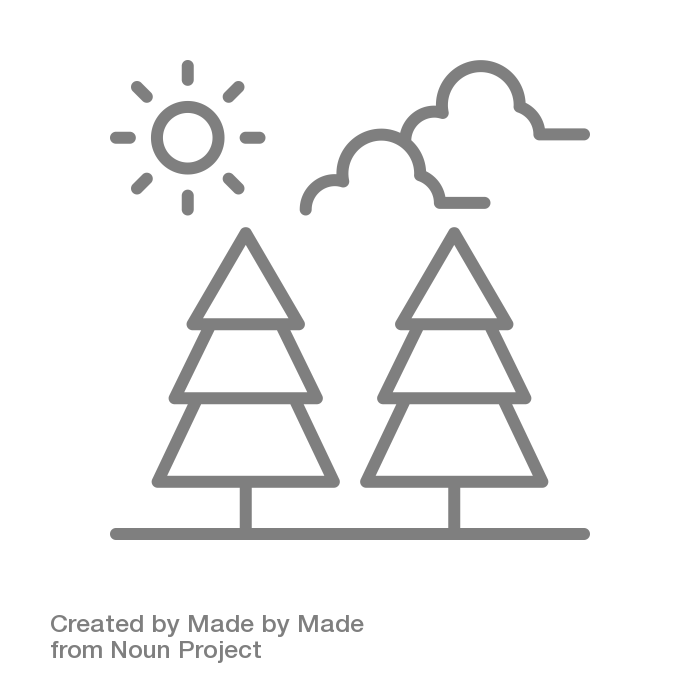 2
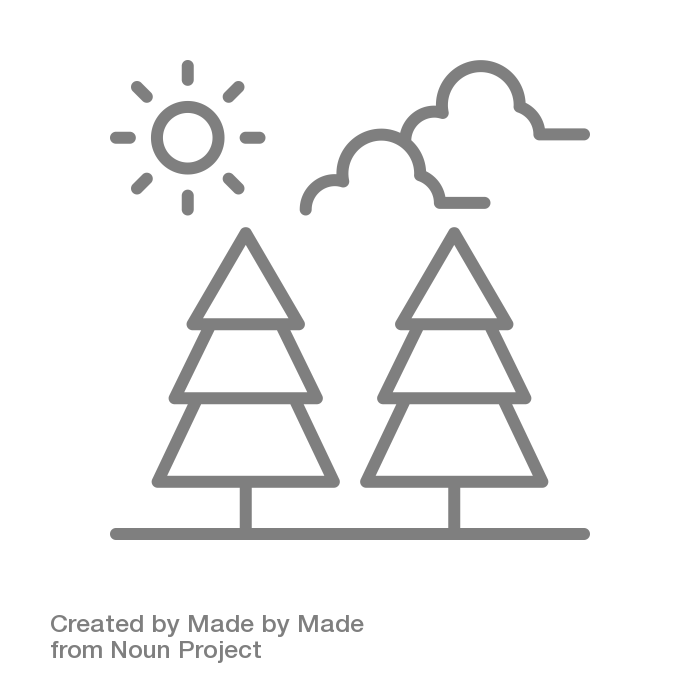 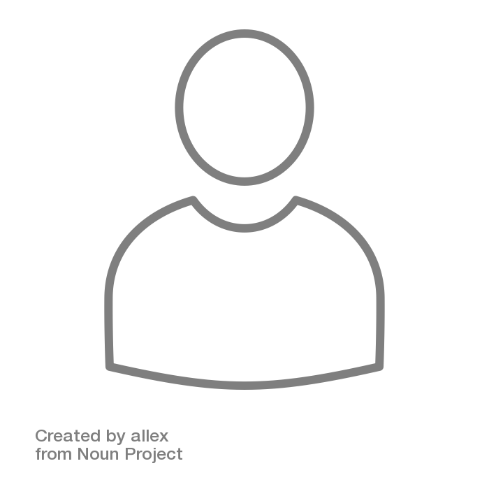 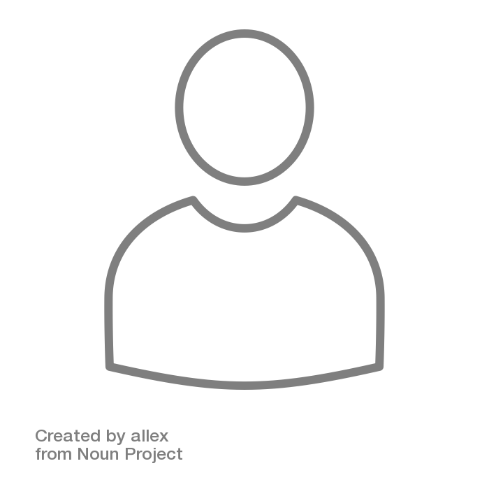 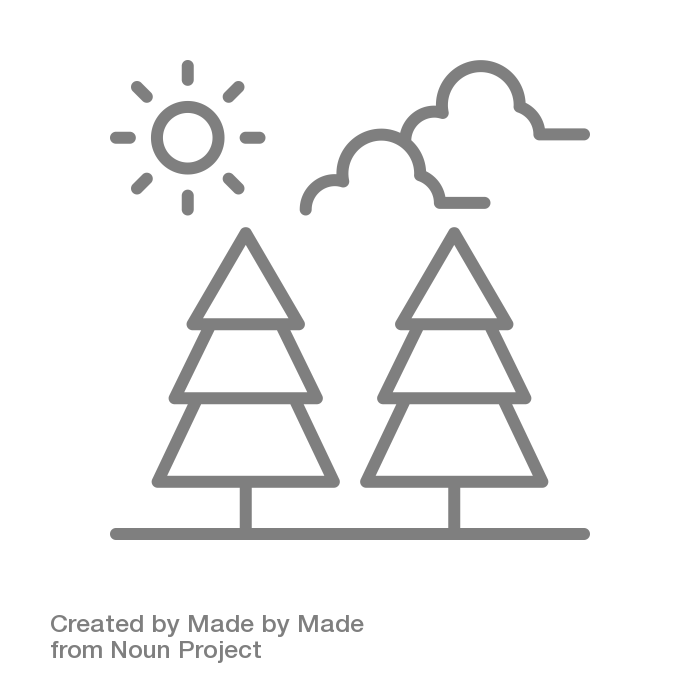 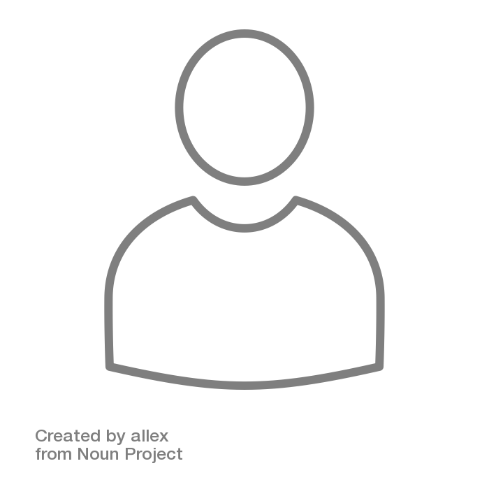 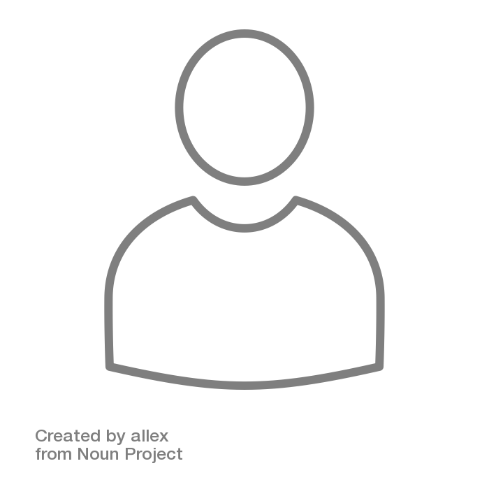 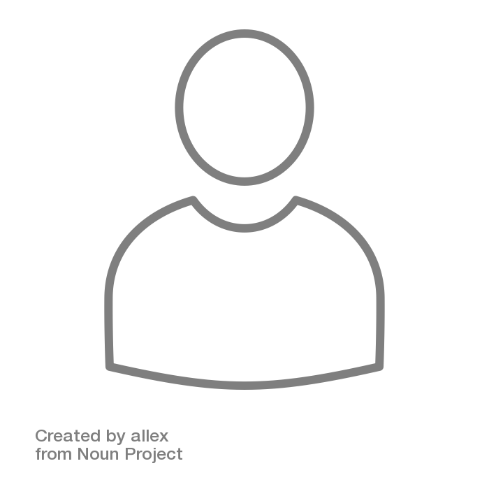 Улога и значај паркова
- Према истраживањима -
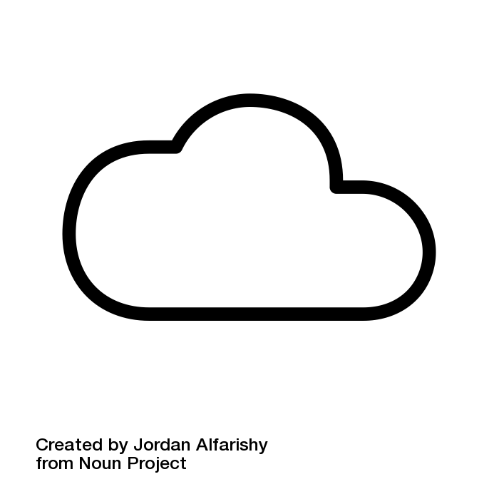 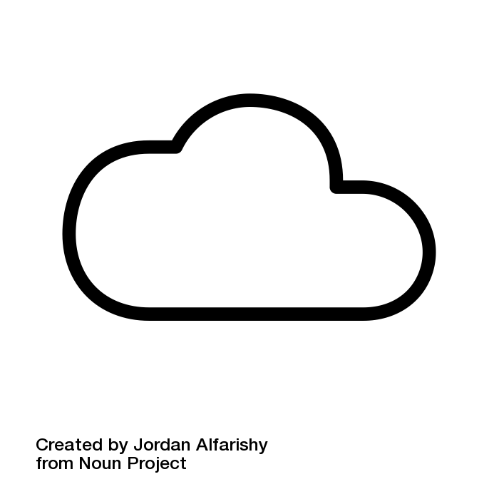 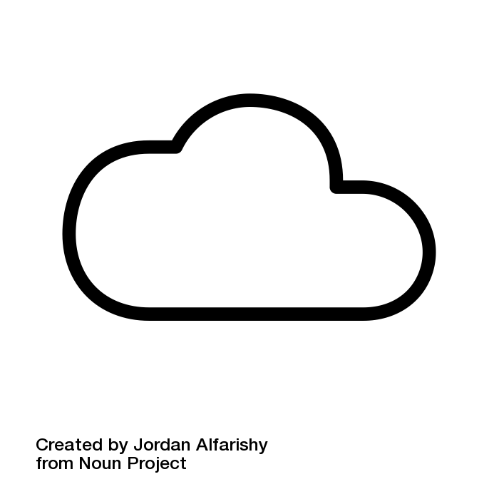 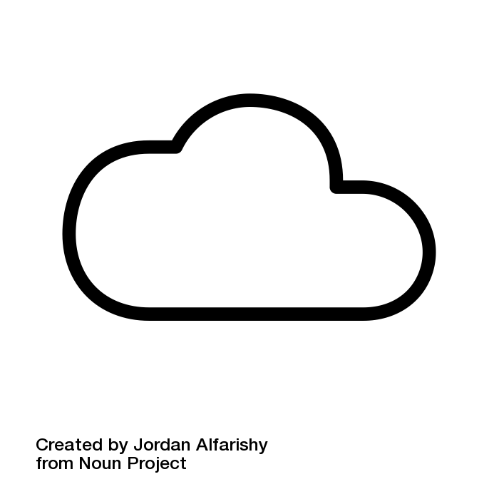 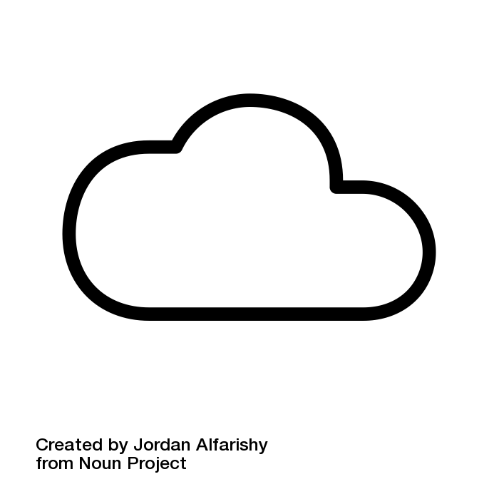 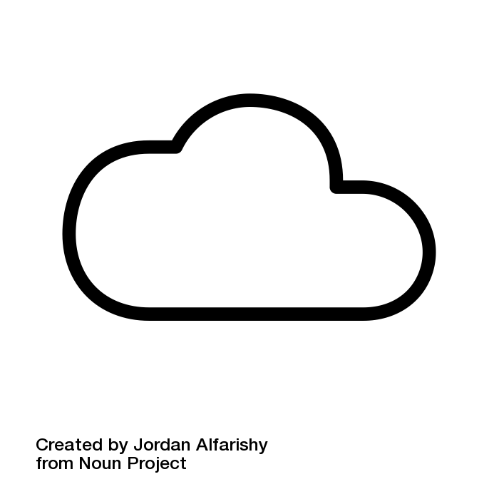 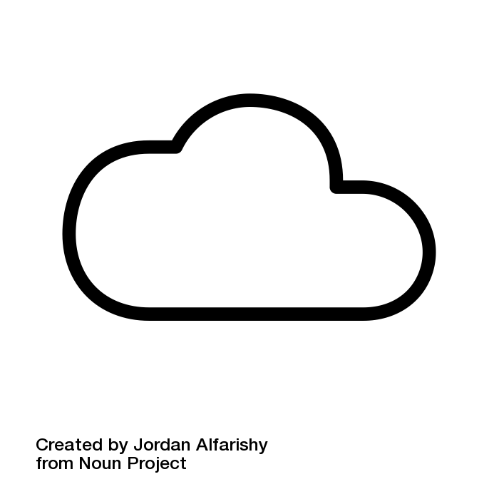 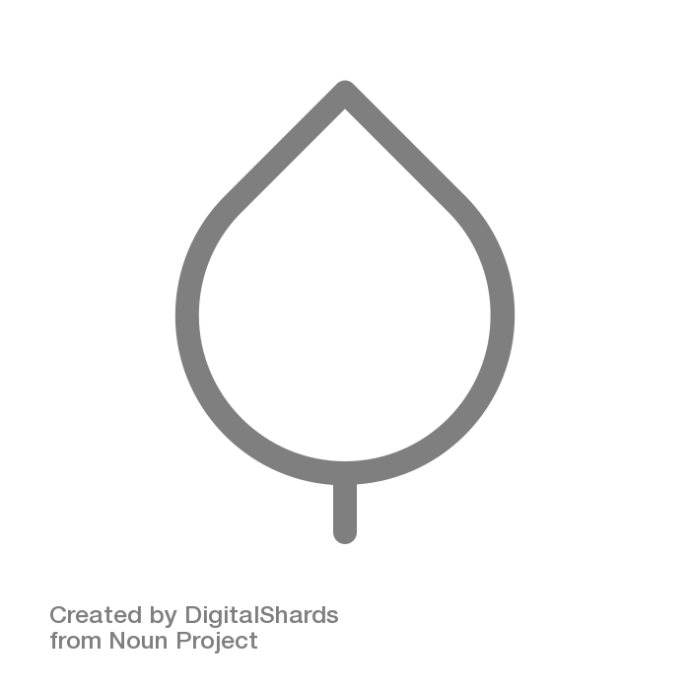 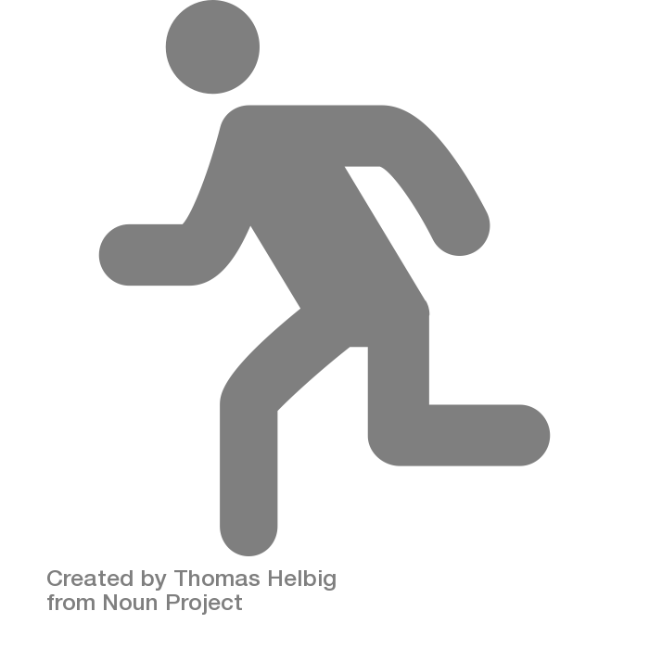 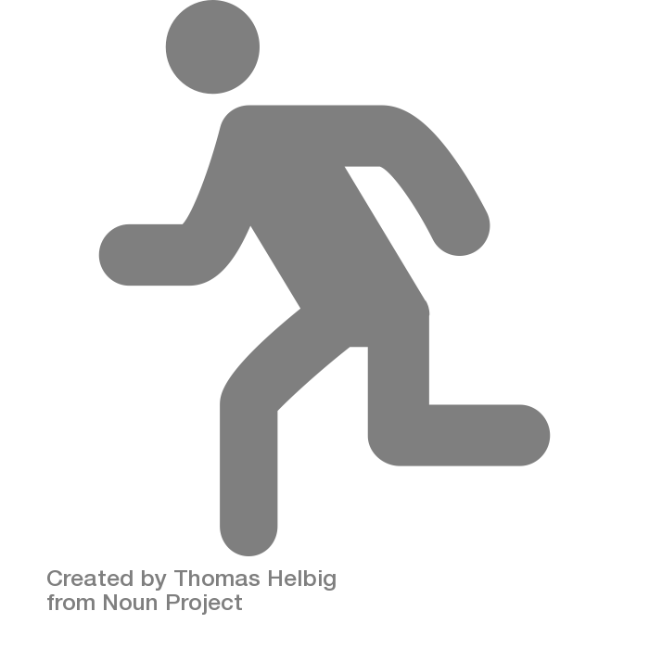 2
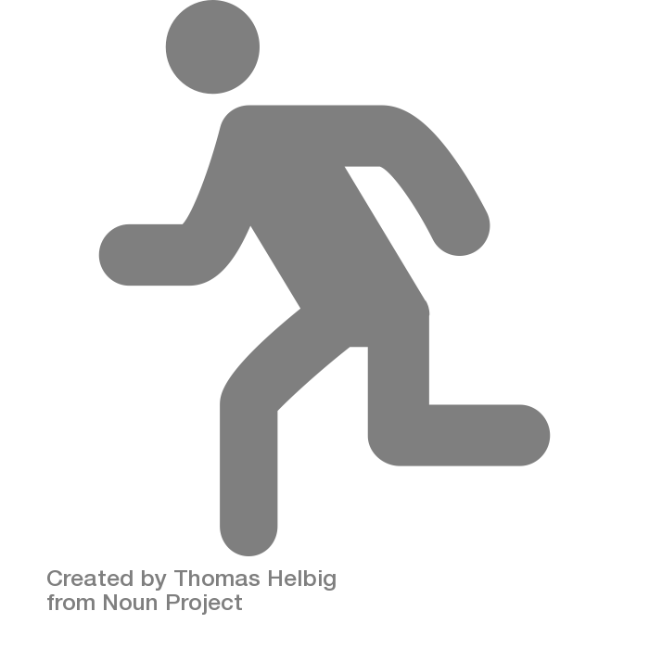 25%
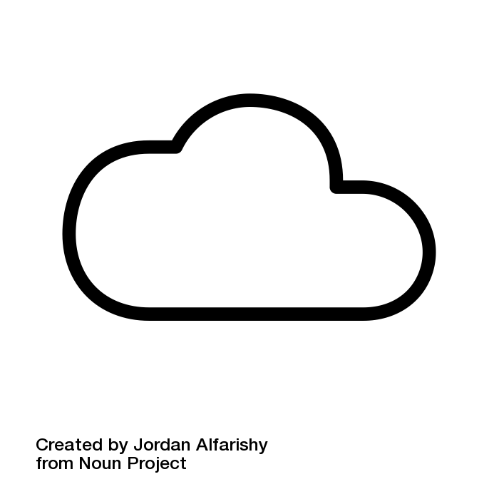 Улога и значај паркова
- Према истраживањима -
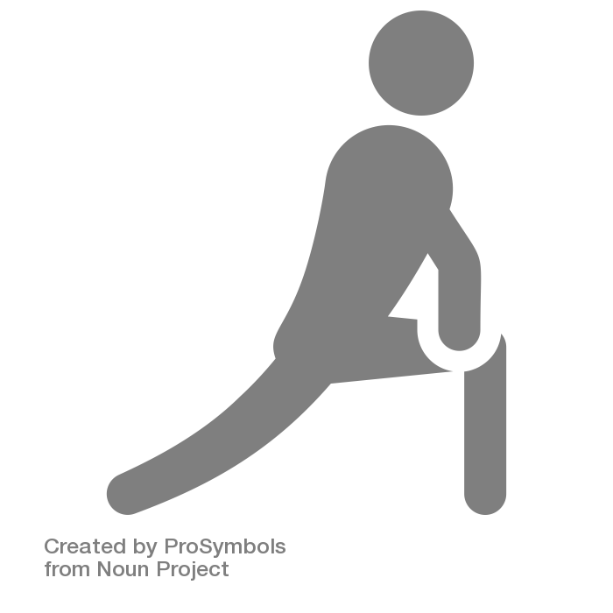 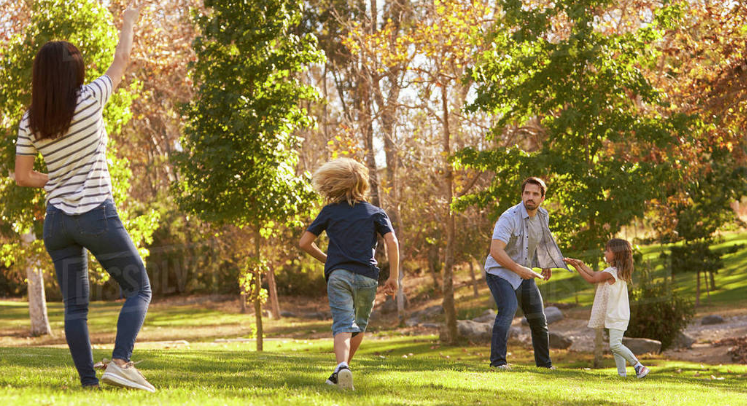 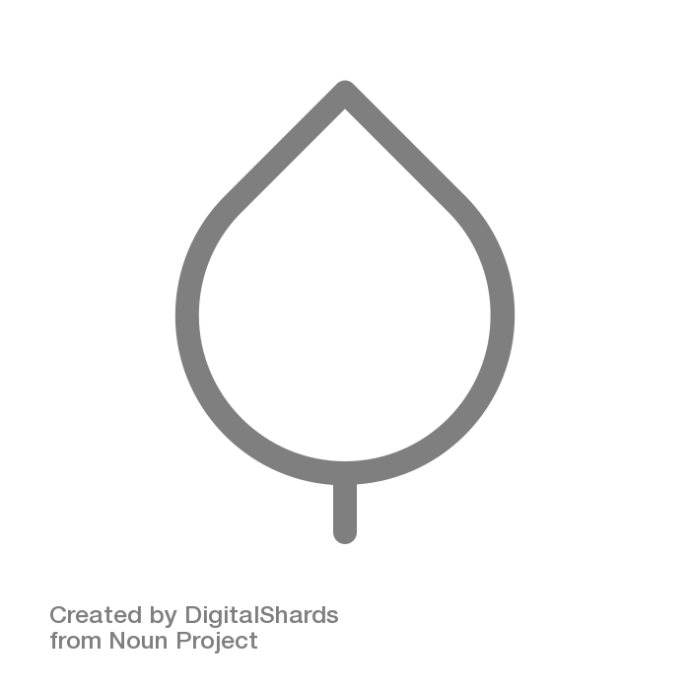 Парк је видни одраз животног квалитета у заједници; 
Пружа идентитет грађанима и главни је фактор у перцепцији квалитетног живота.
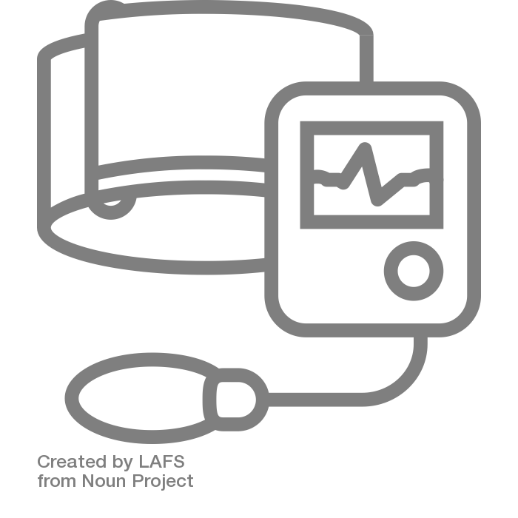 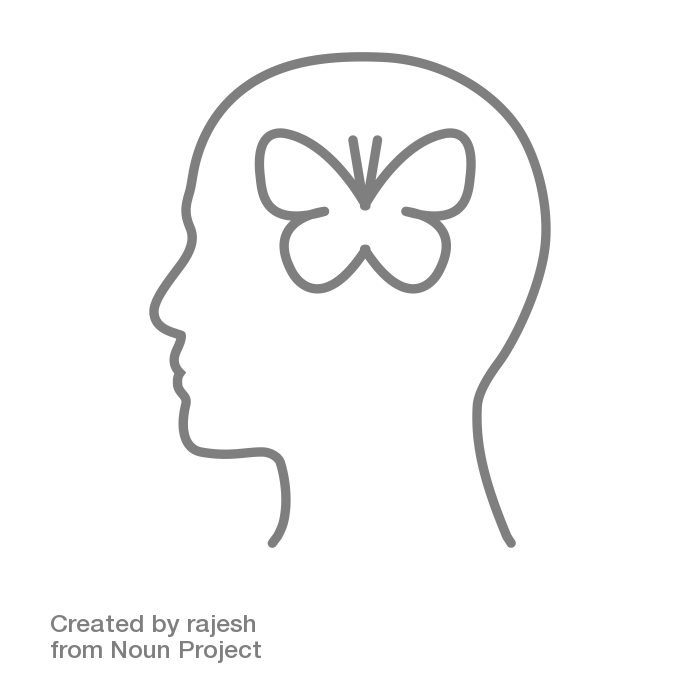 2
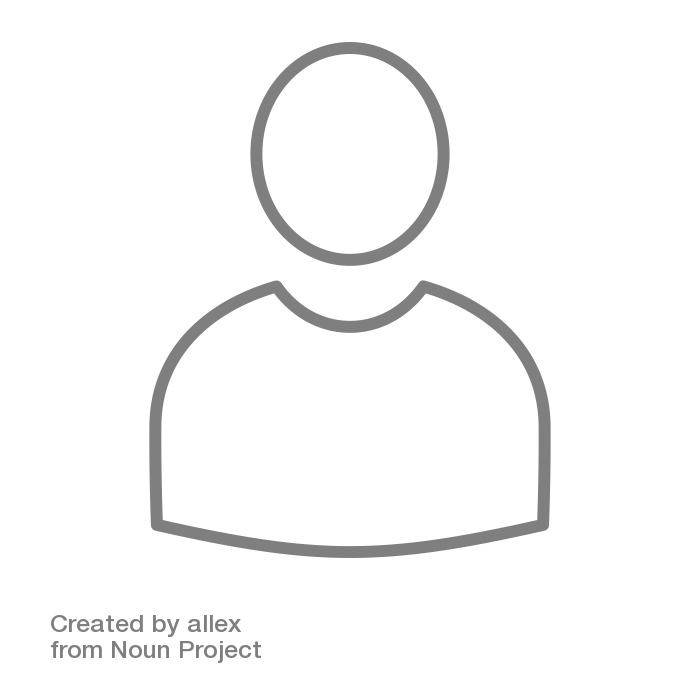 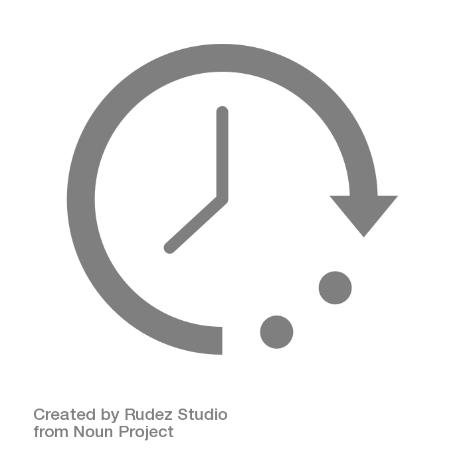 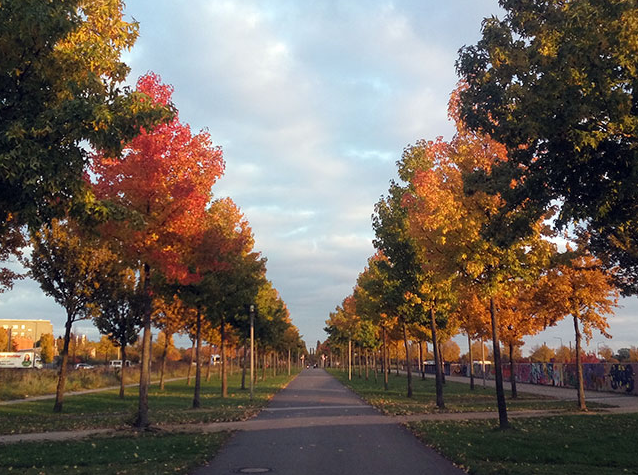 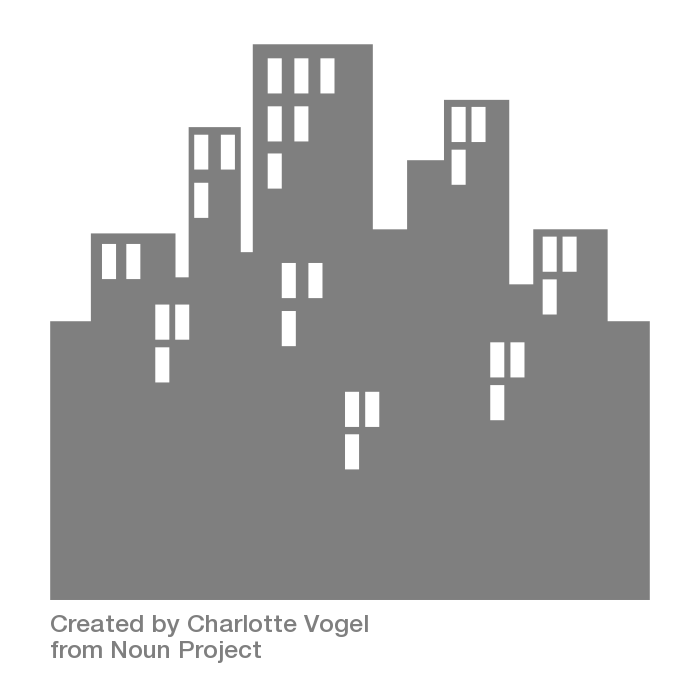 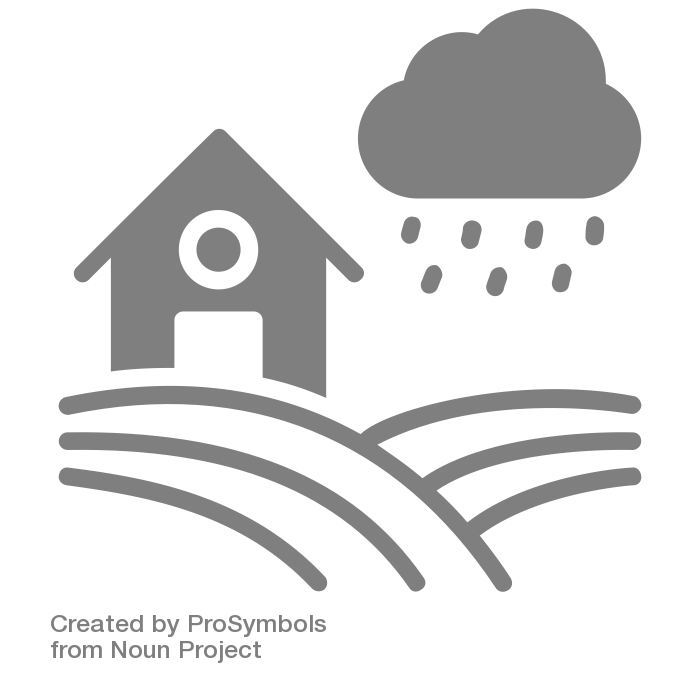 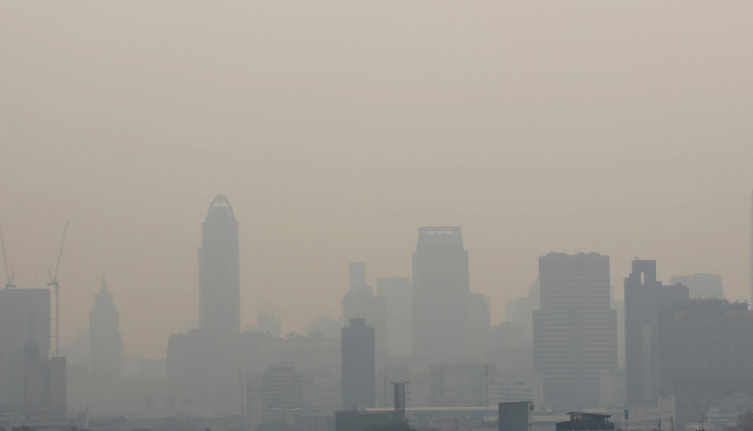 Како нам паркови осигуравају здраво окружење?
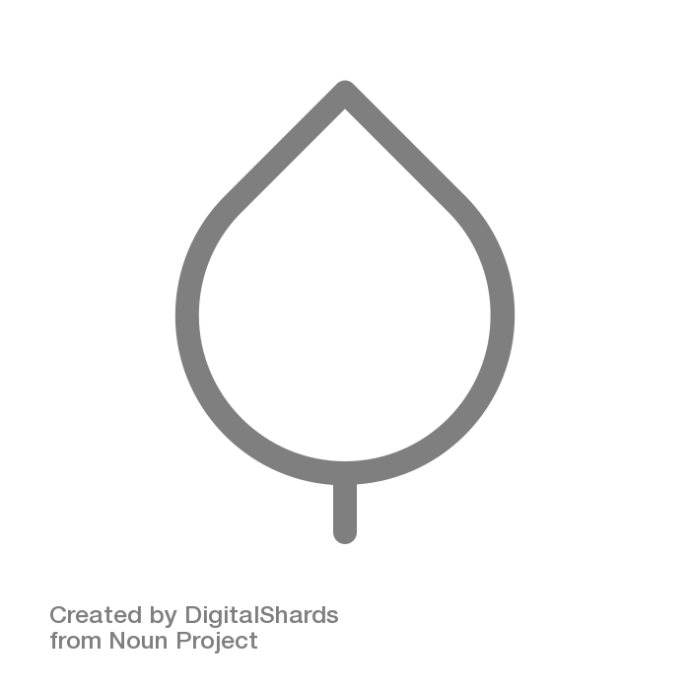 3
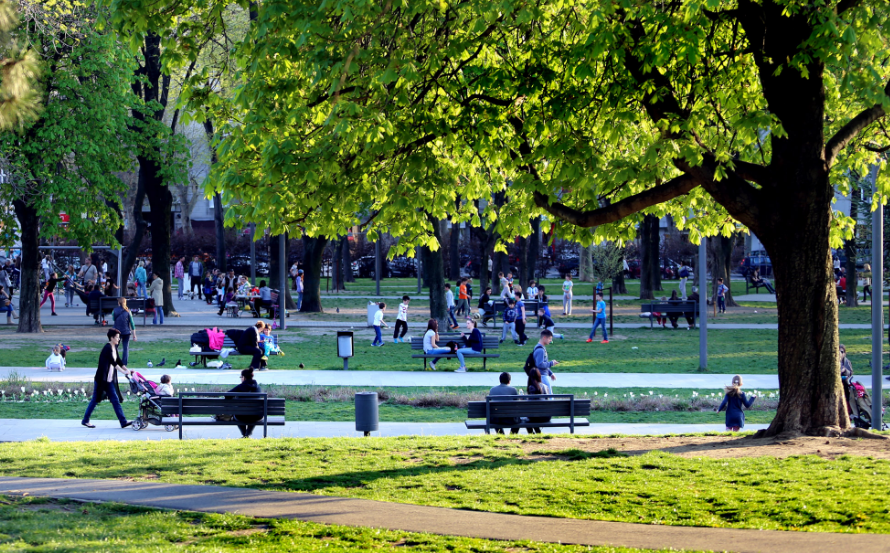 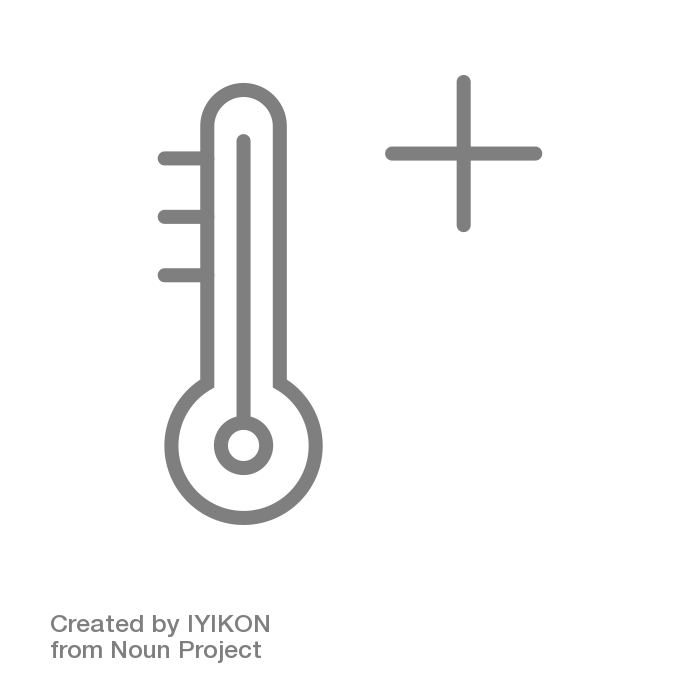 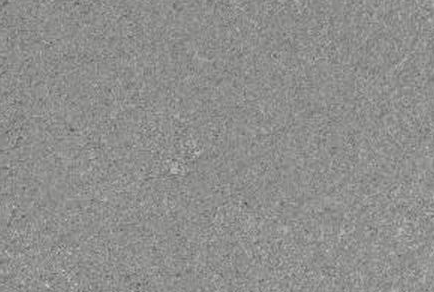 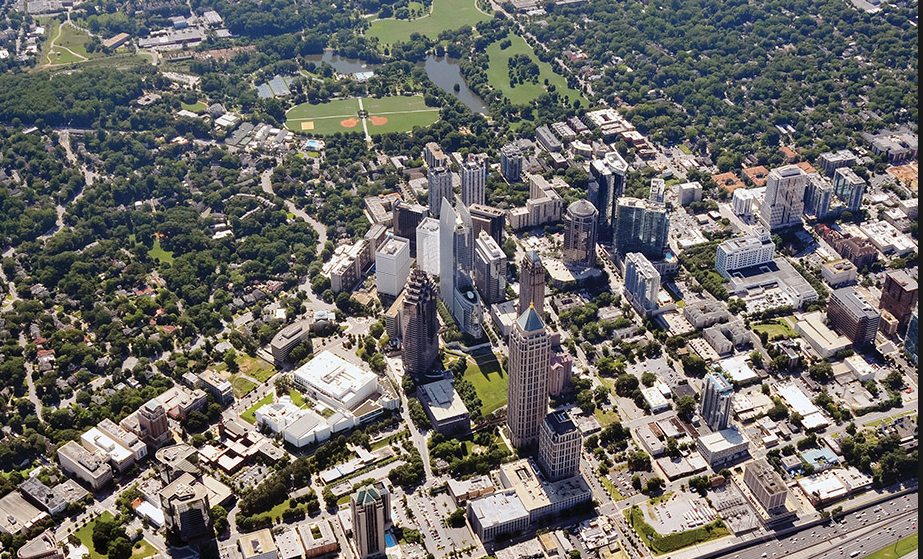 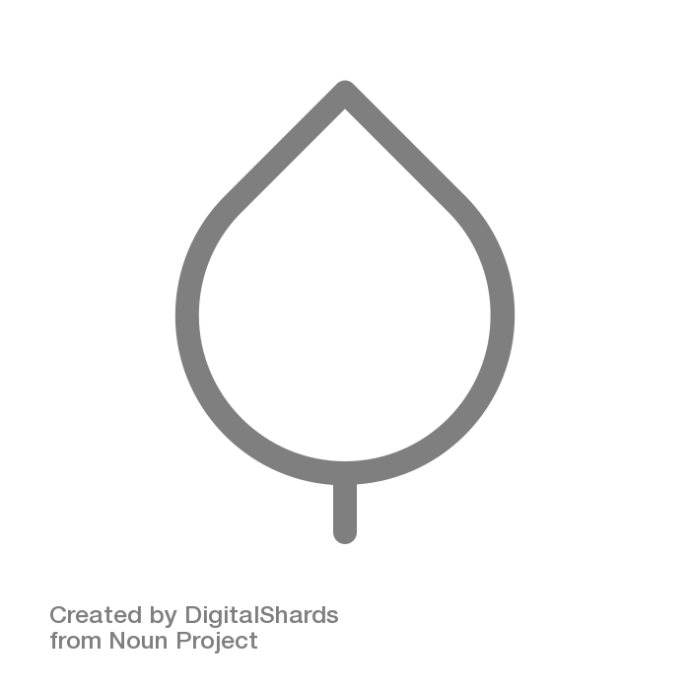 3
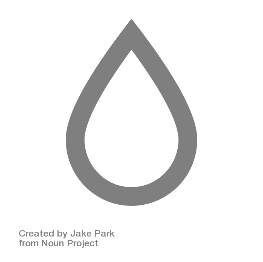 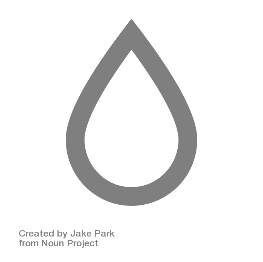 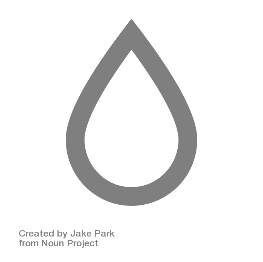 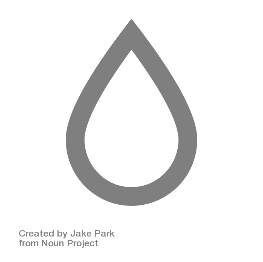 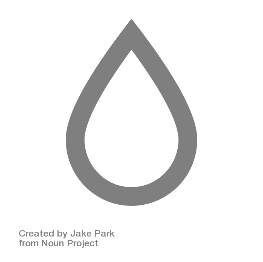 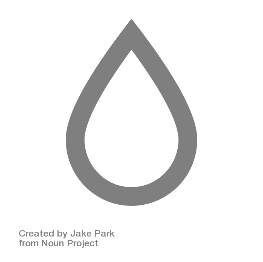 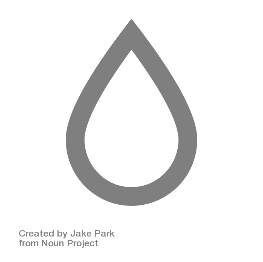 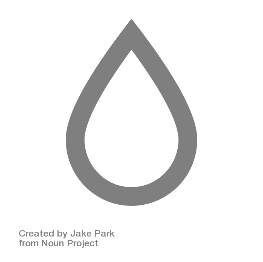 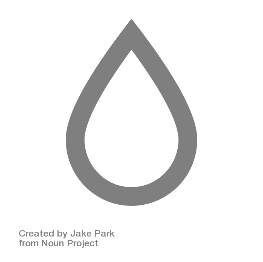 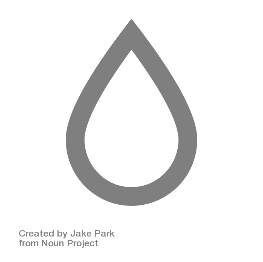 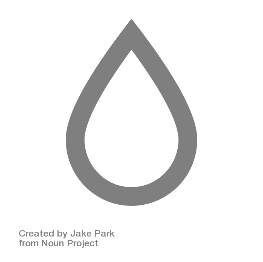 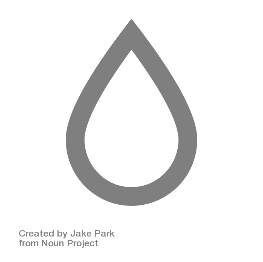 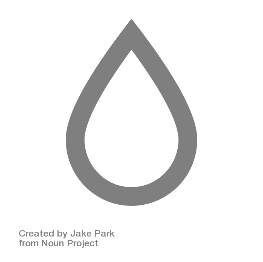 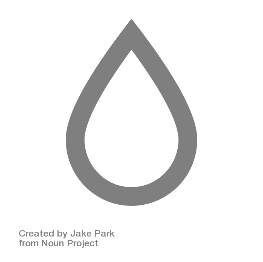 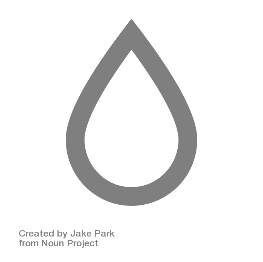 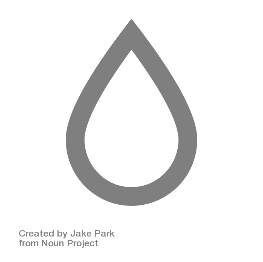 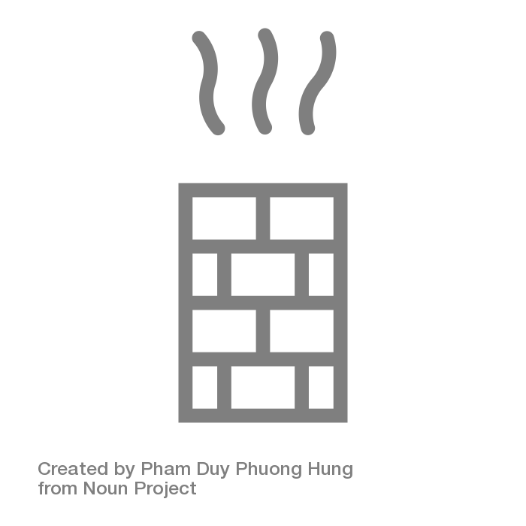 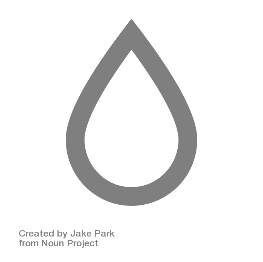 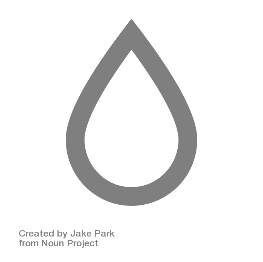 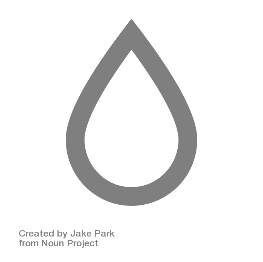 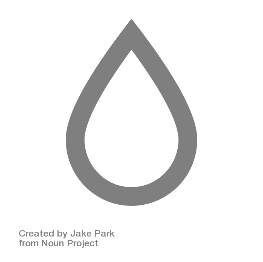 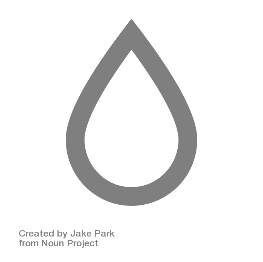 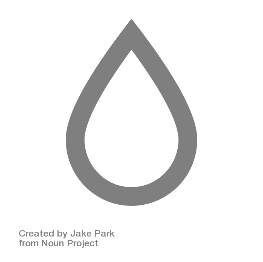 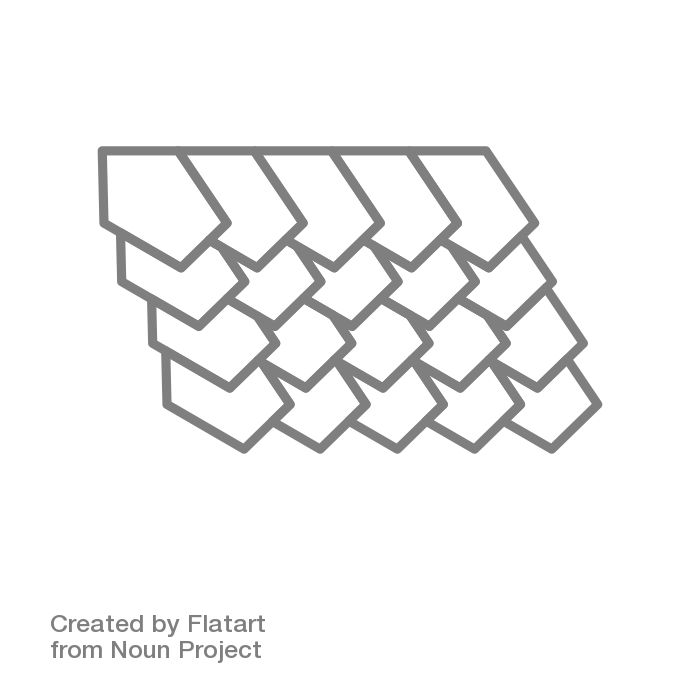 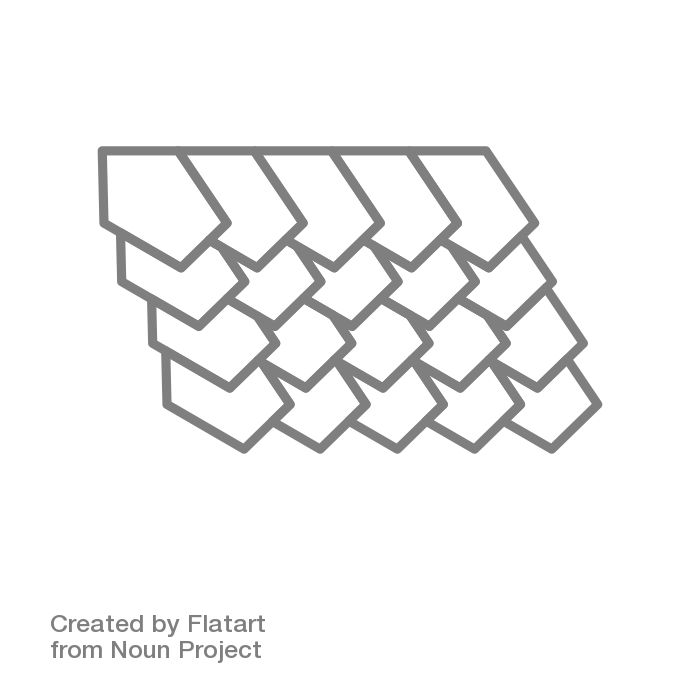 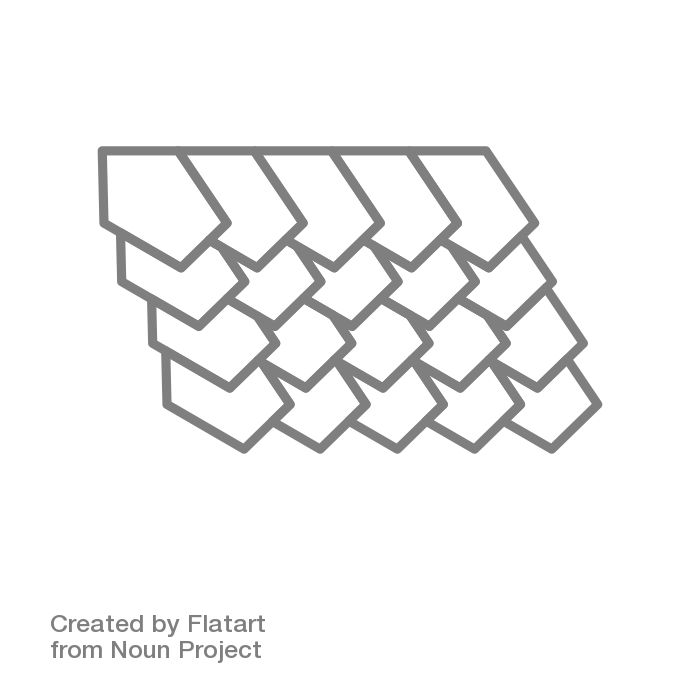 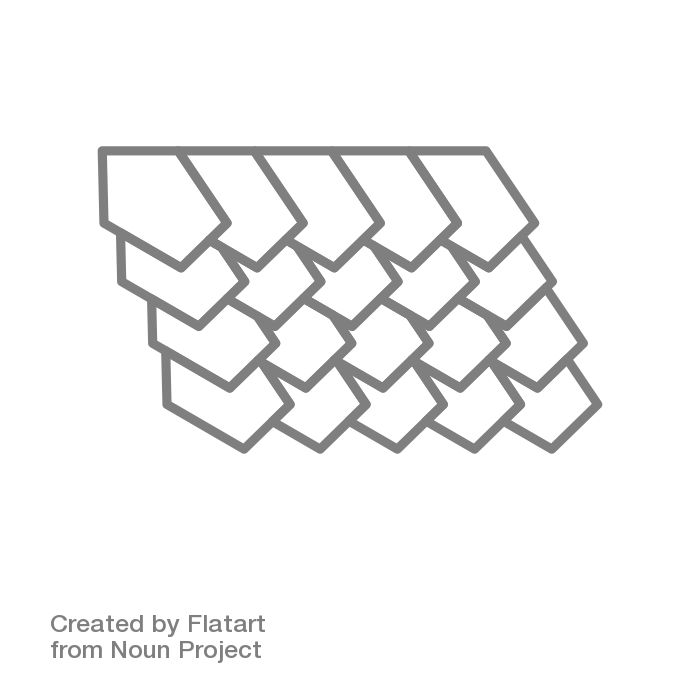 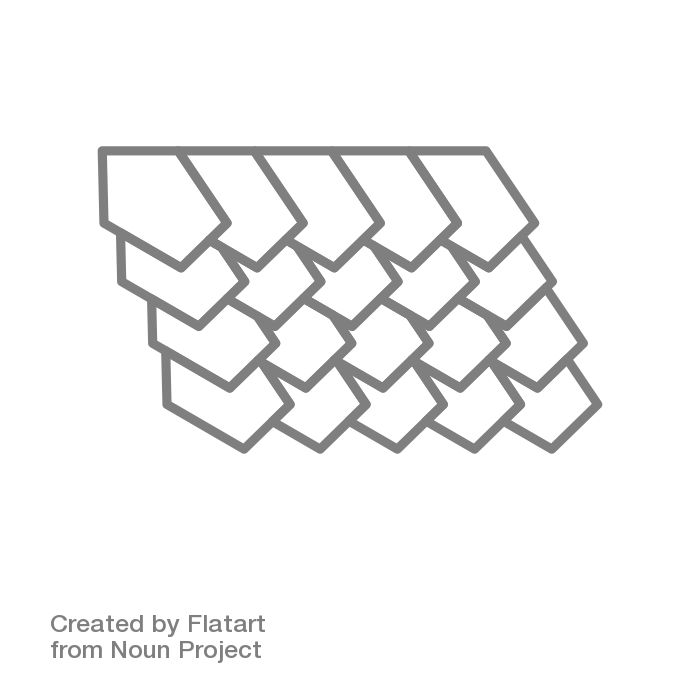 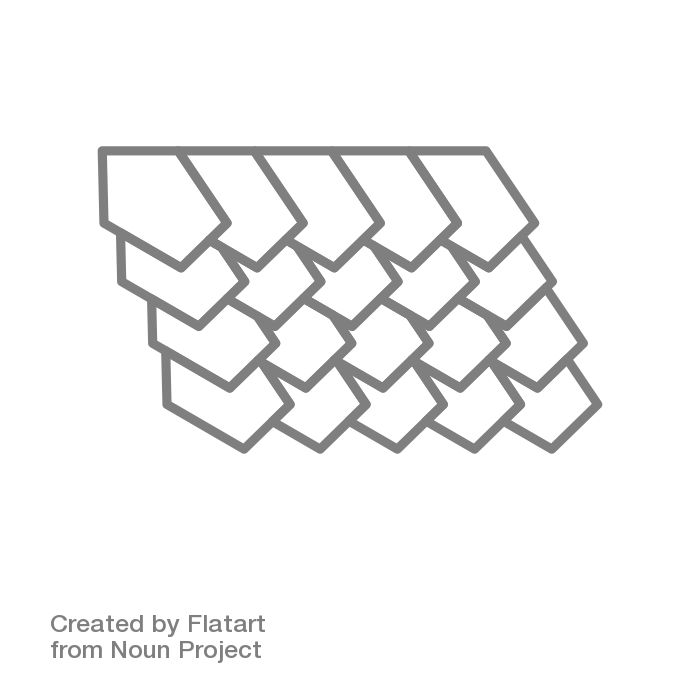 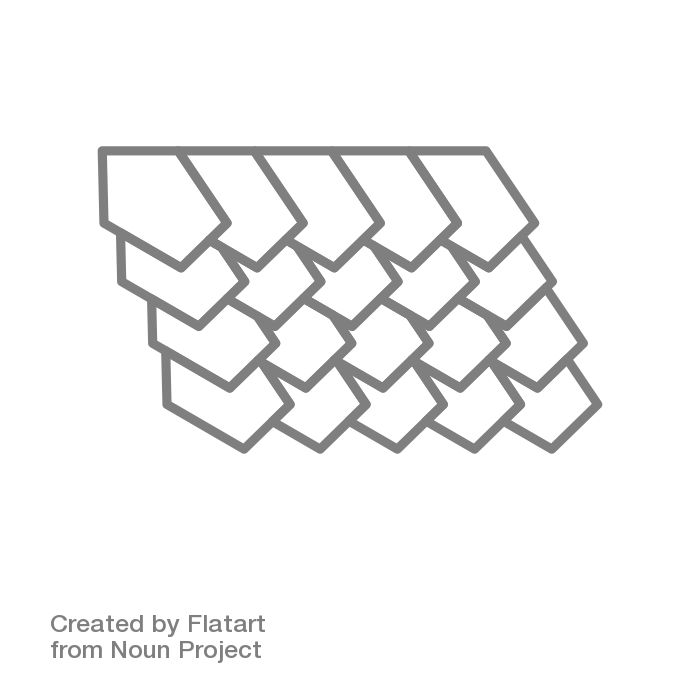 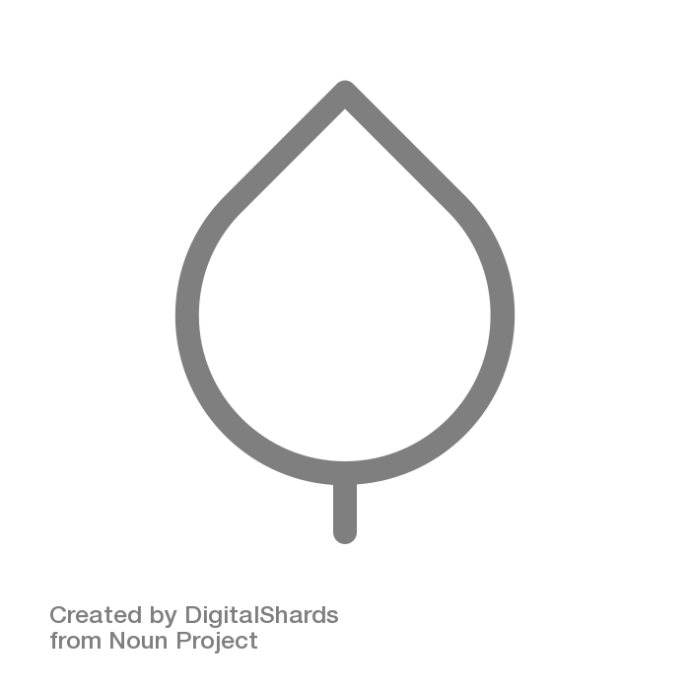 3
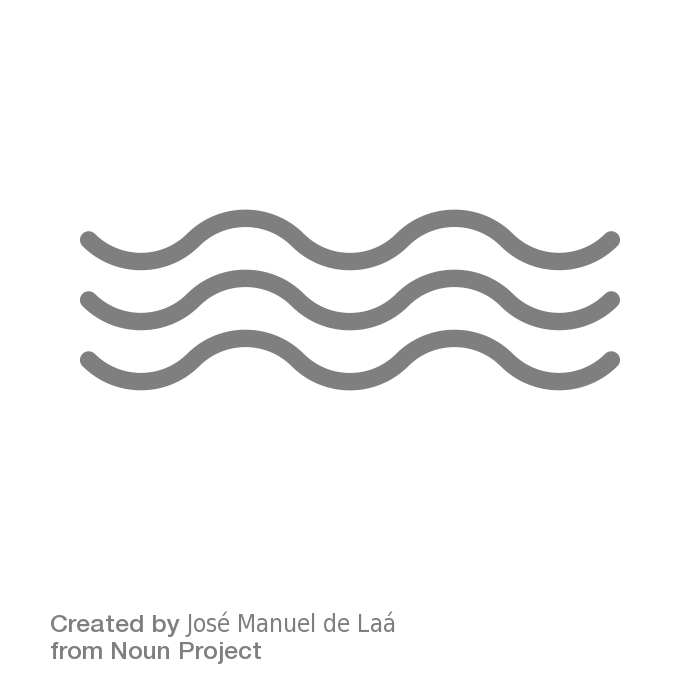 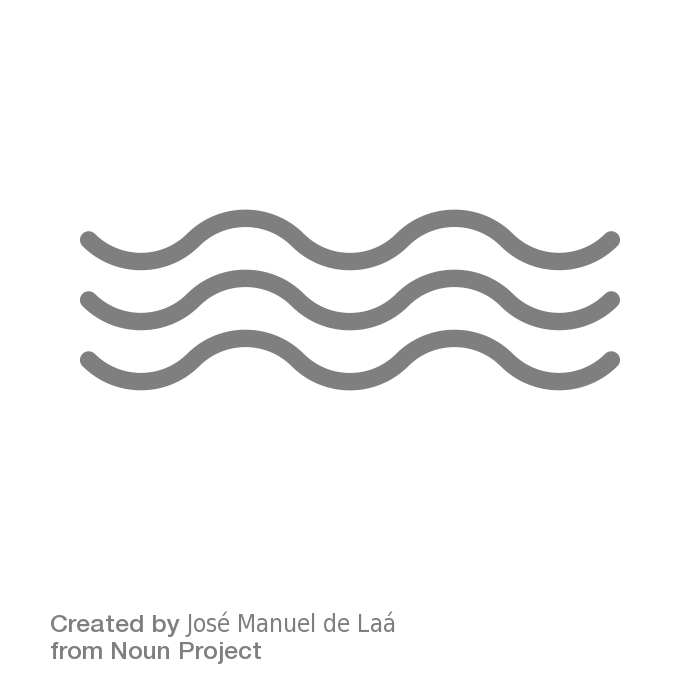 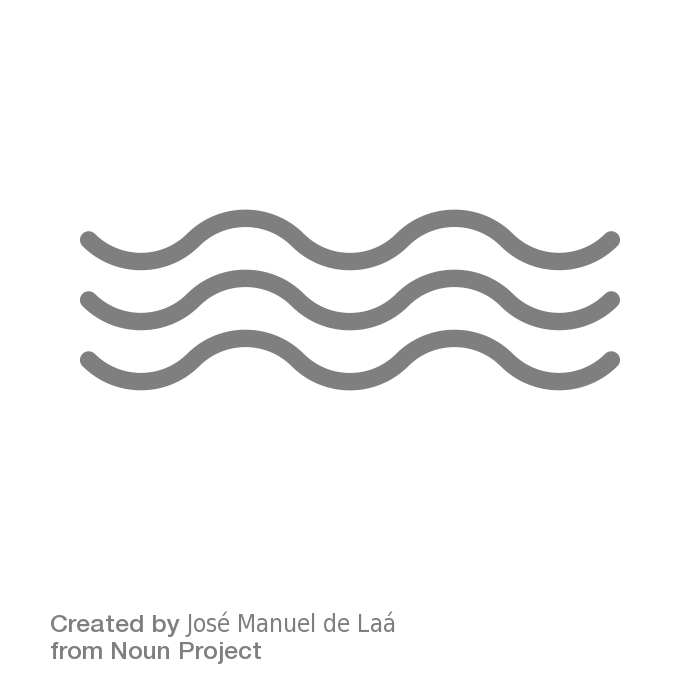 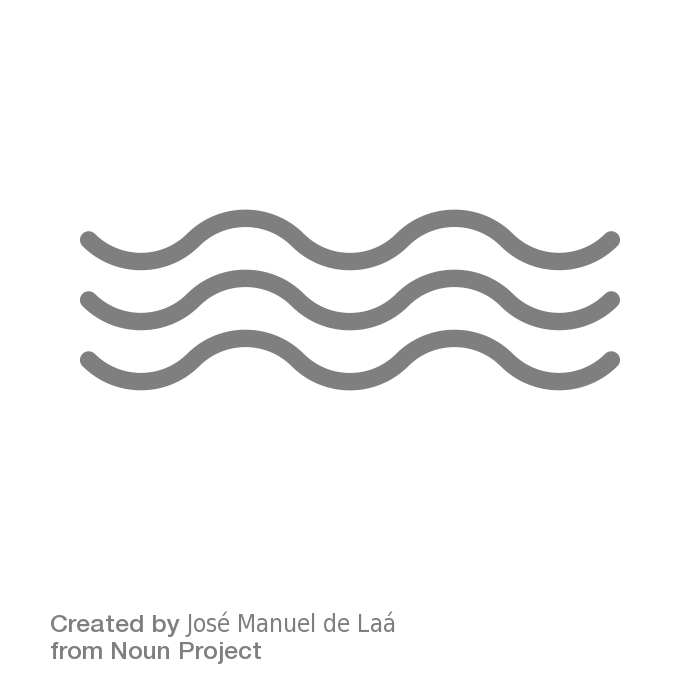 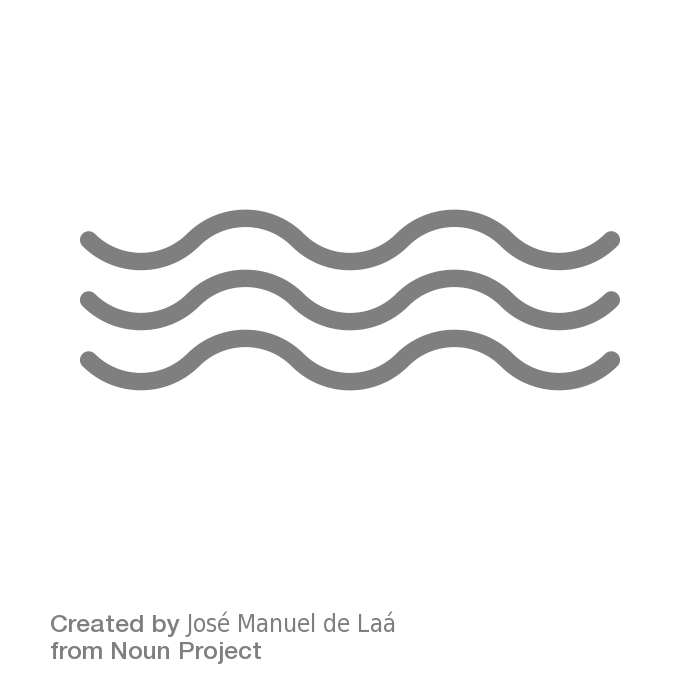 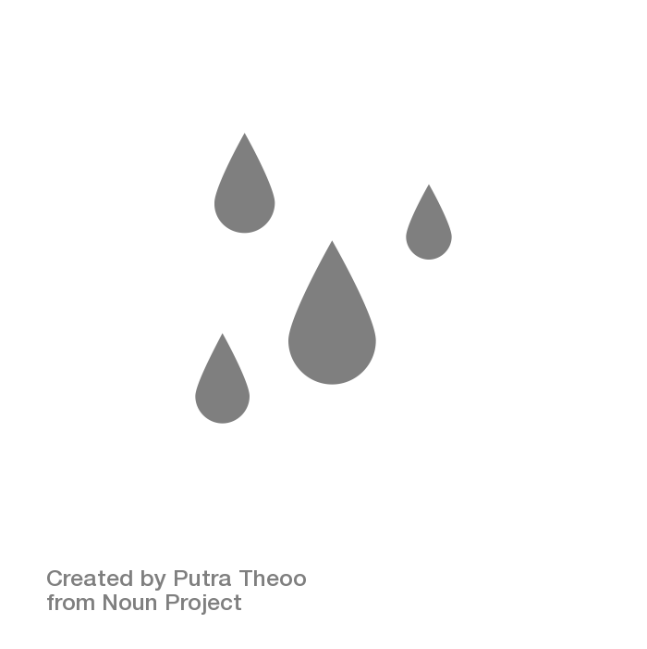 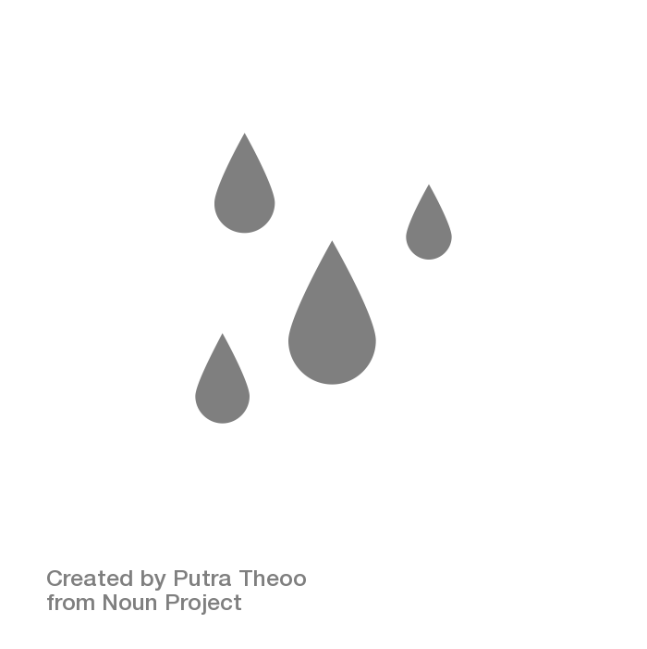 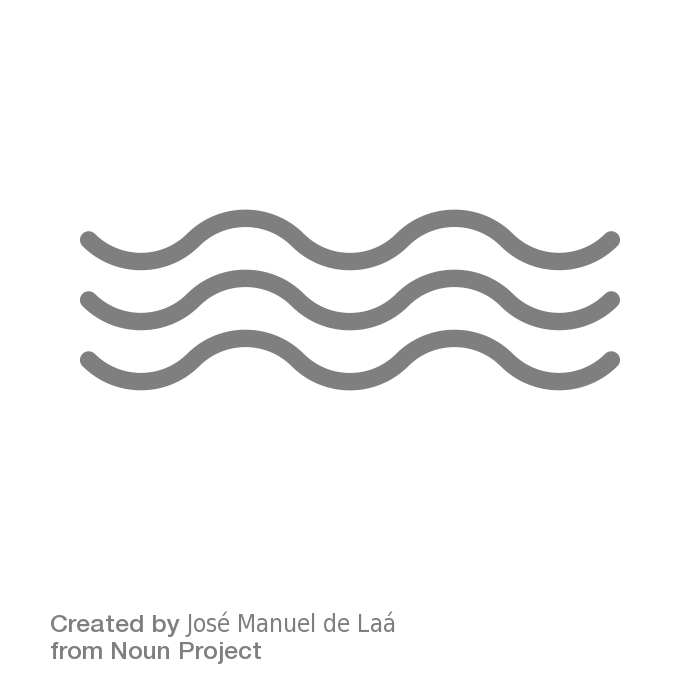 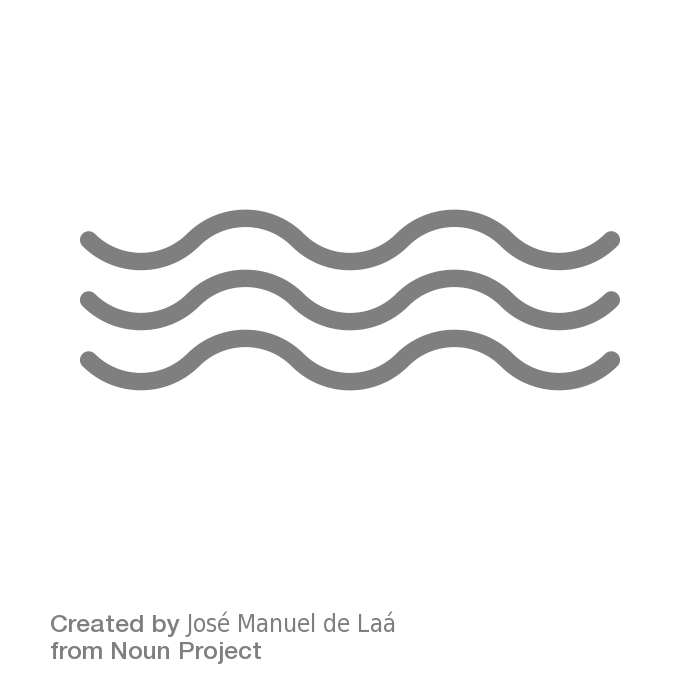 Изградња и дизајнирање парка
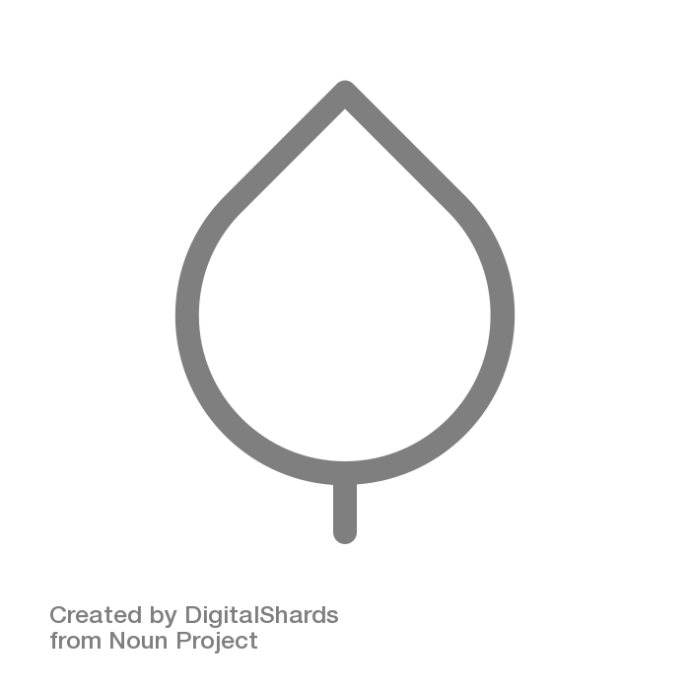 4
Изградња парка
Квалитет земљишта
Квалитет ваздуха
Место предвиђено за изградњу
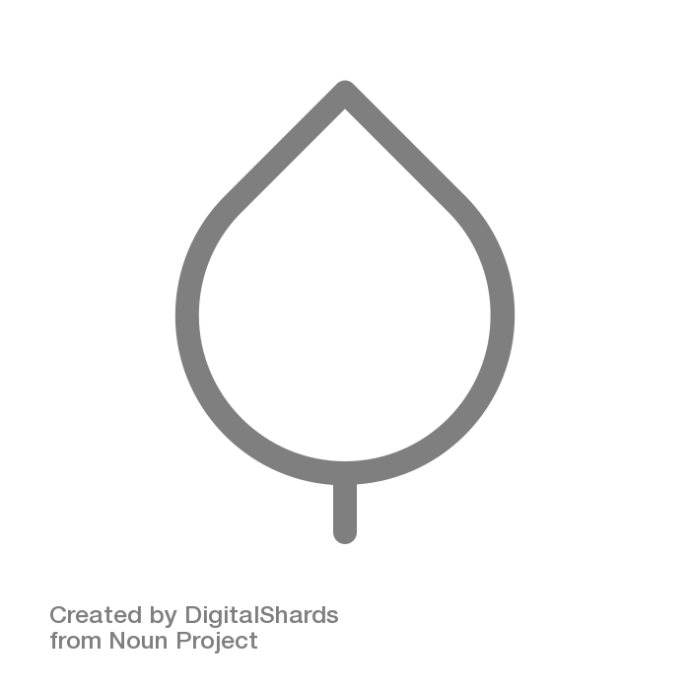 4
Дизајнирање паркова
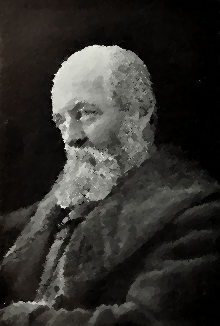 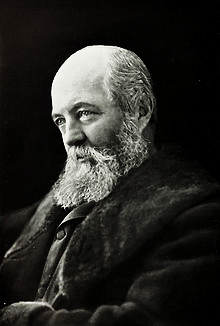 Фредрик Лав Олмстед
1822-1903
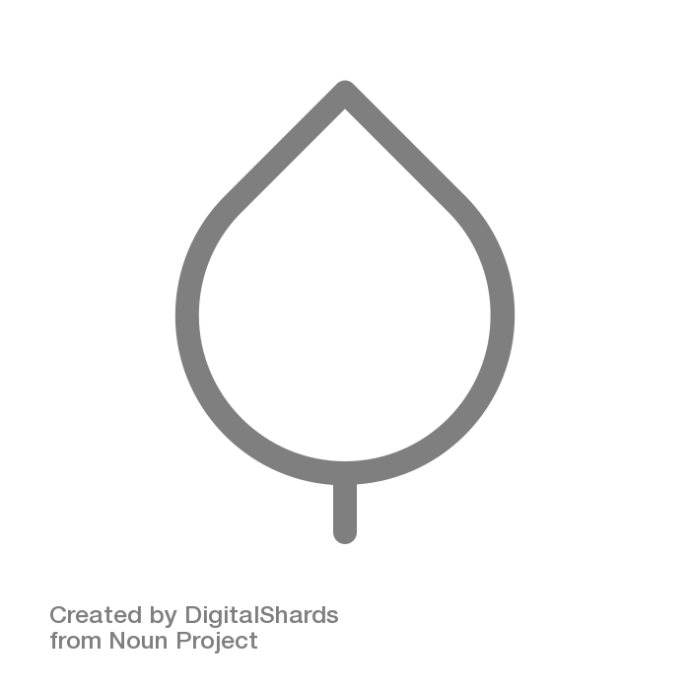 5
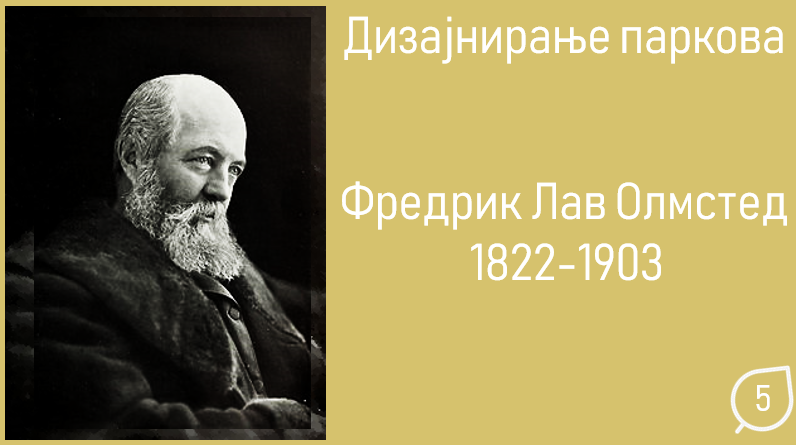 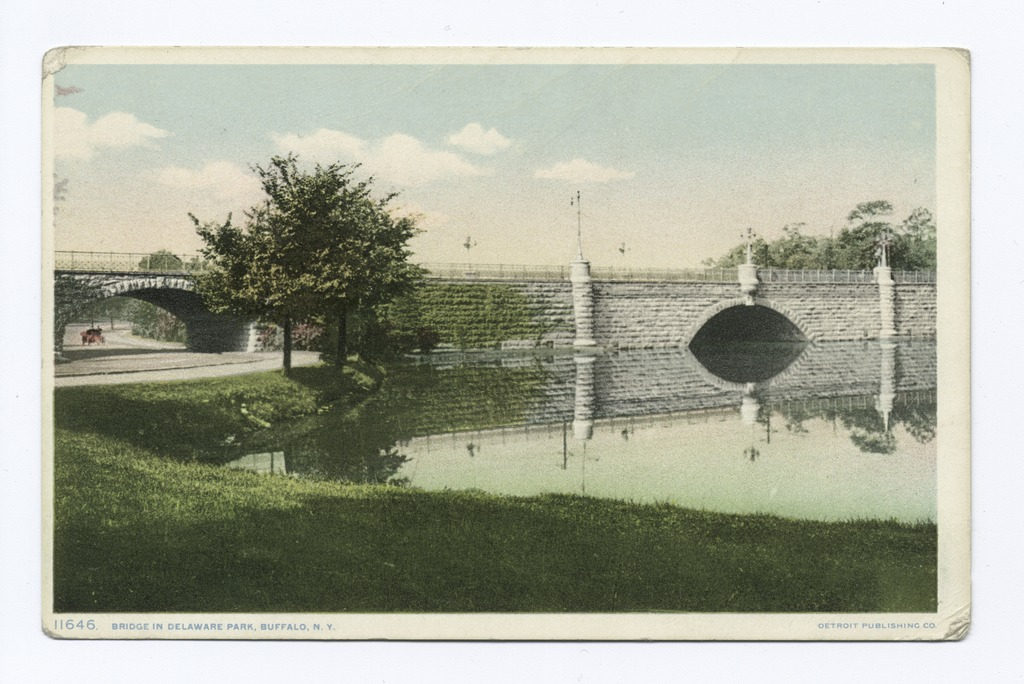 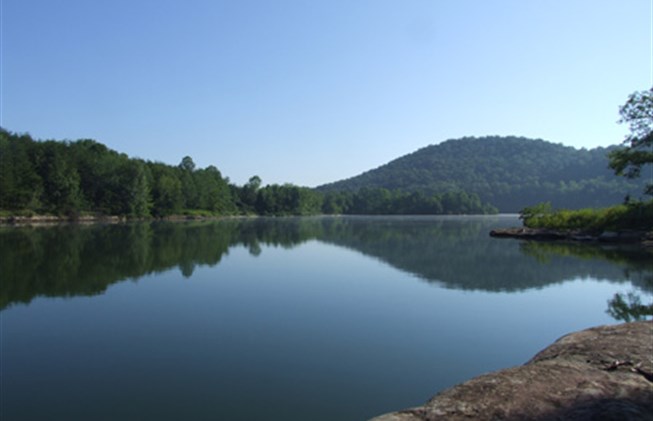 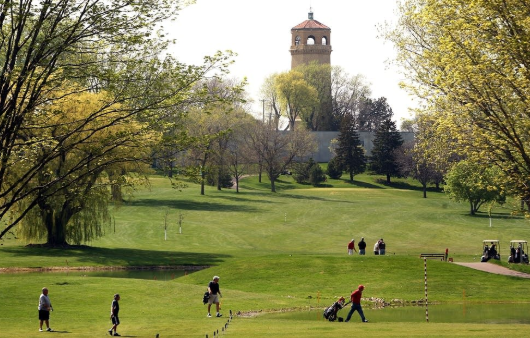 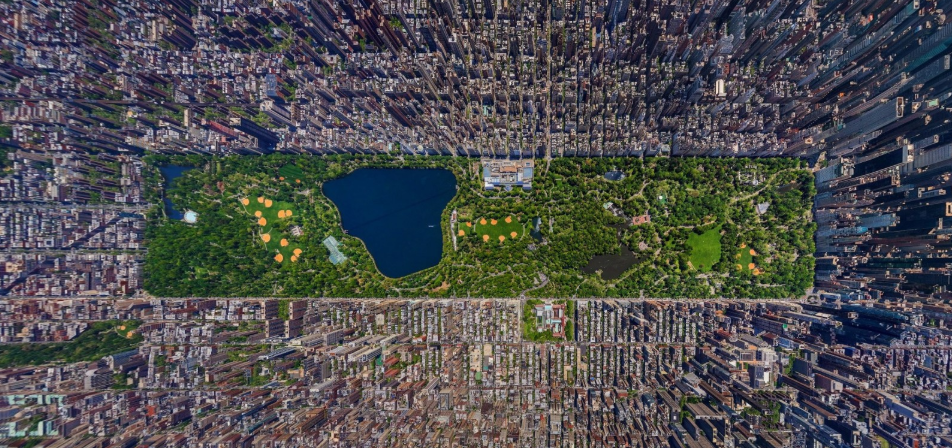 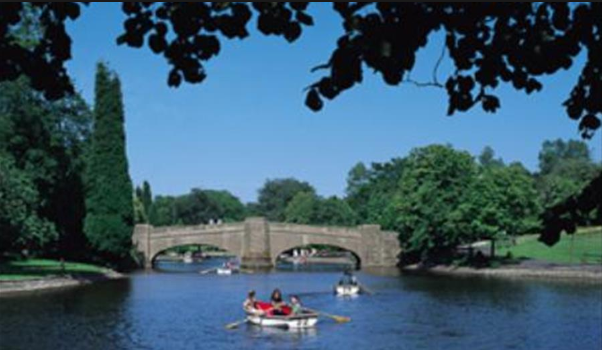 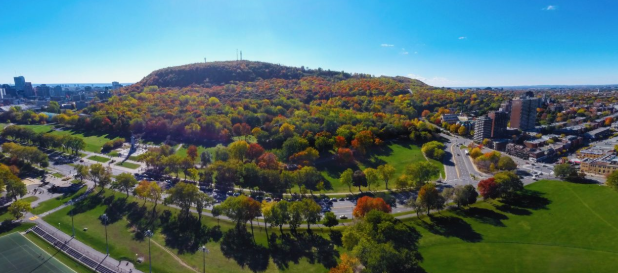 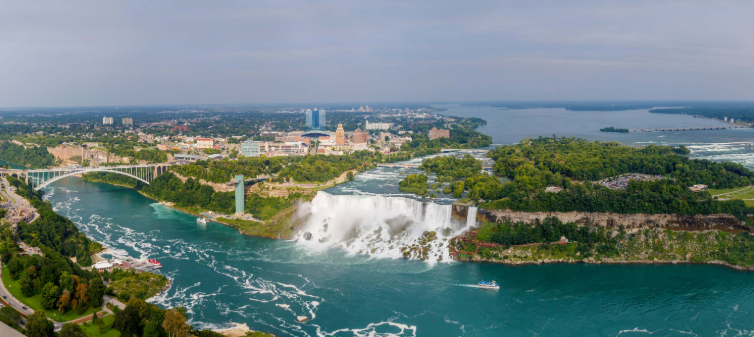 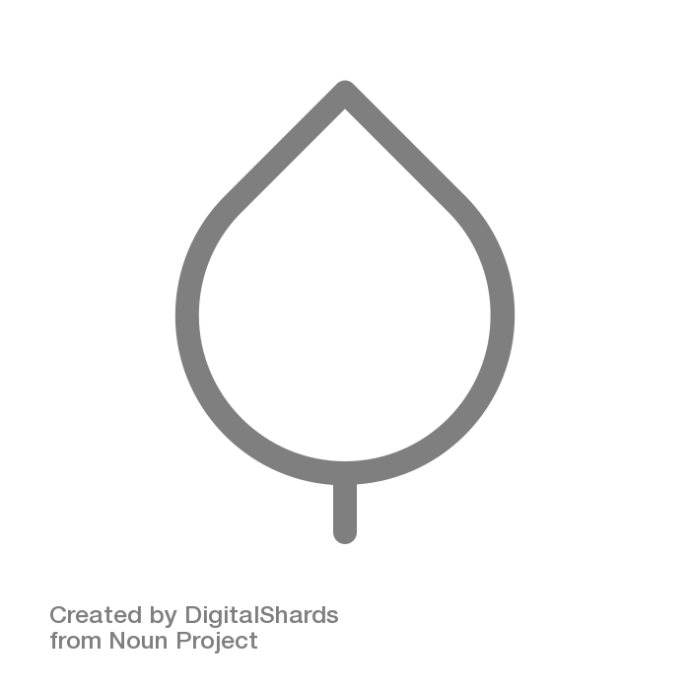 5
Нијагарини водопади
Mount Royal - Montreal
The Central Park in Manhattan, New York.
The Central Park in Manhattan, New York.
Thomspon Park
Систем Buffalo  паркова
Kentucky Parks
Highland Park - Minnesota
Stanley park - Vankuver
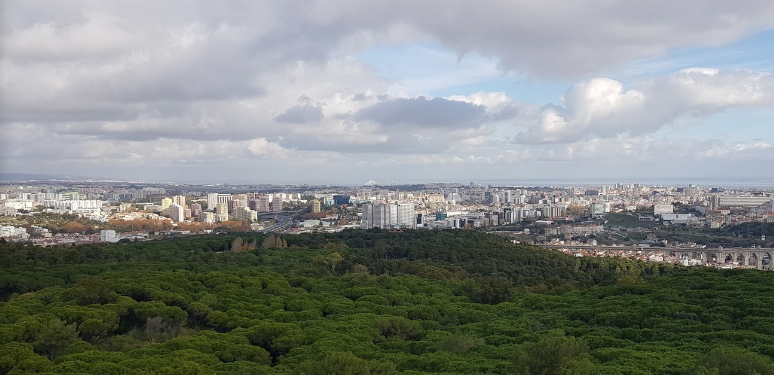 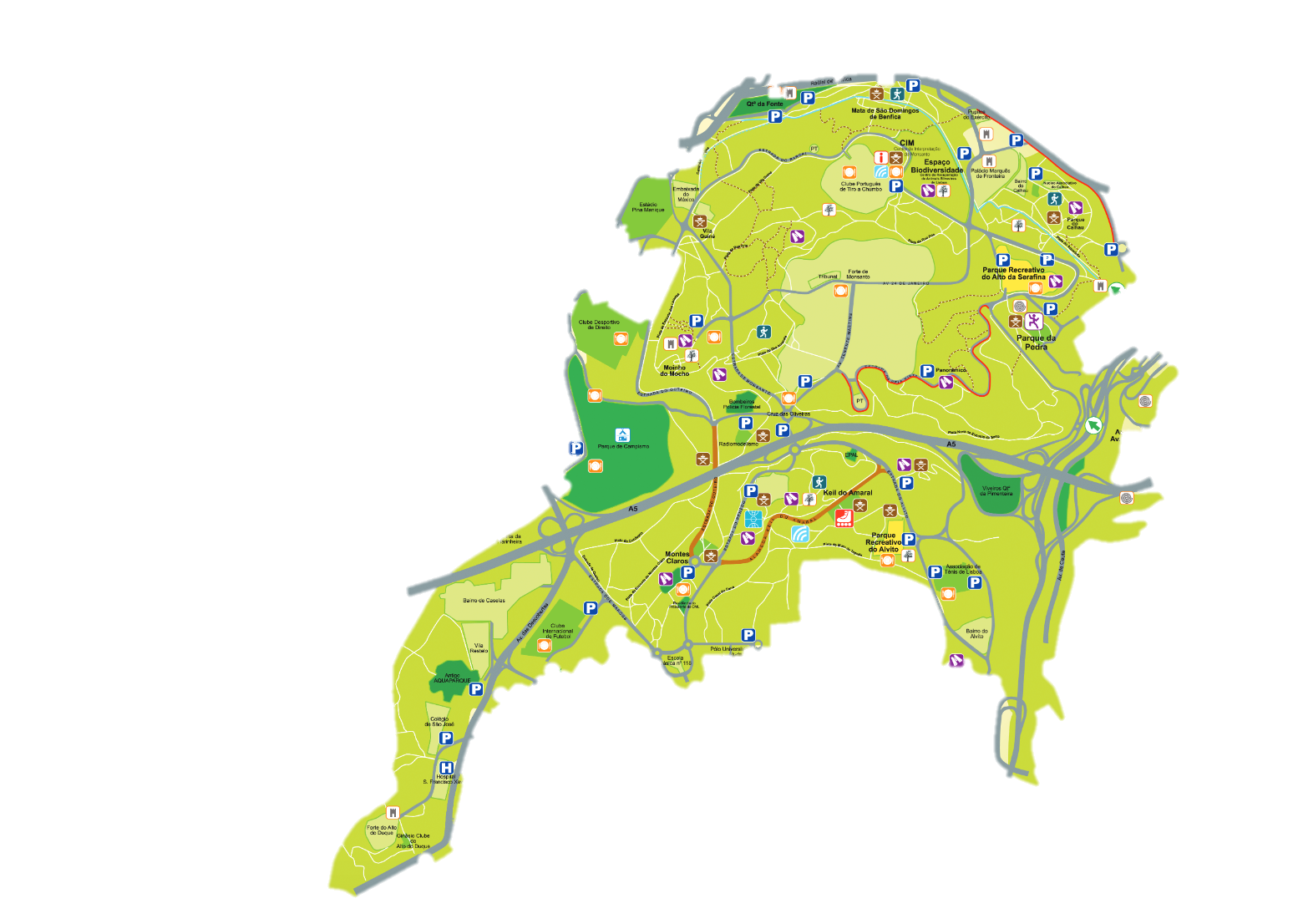 Monsanto park - Lisbon
Balboa park – San Diego
Калемегдански парк – Београд
Наша макета парка
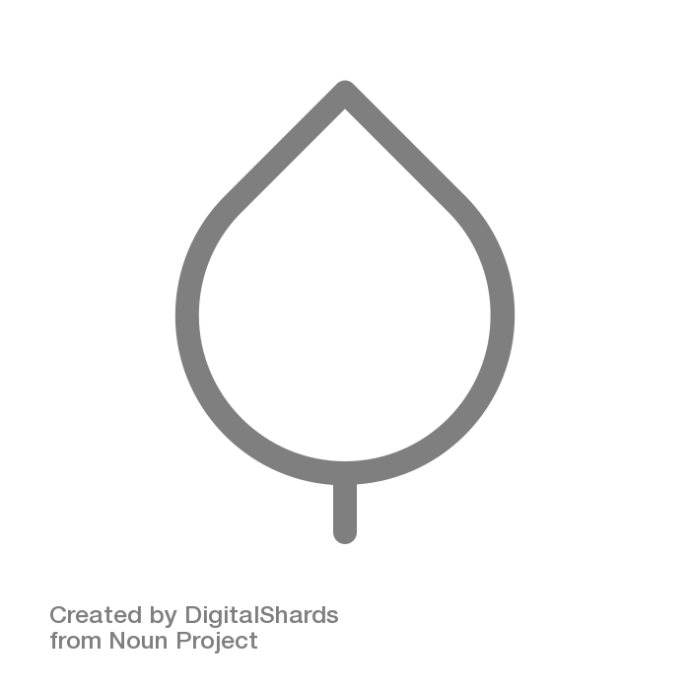 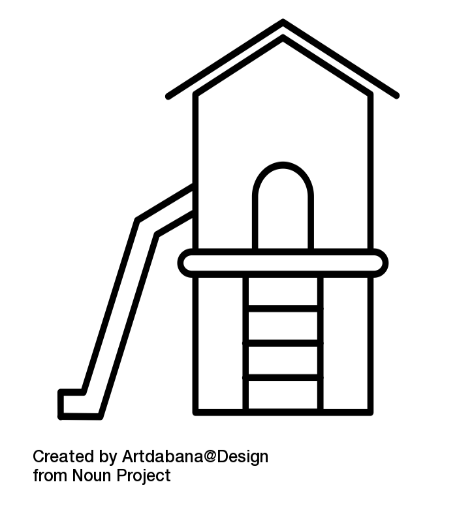 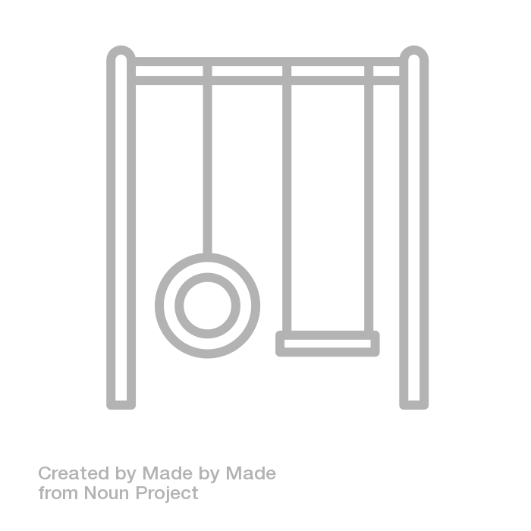 6
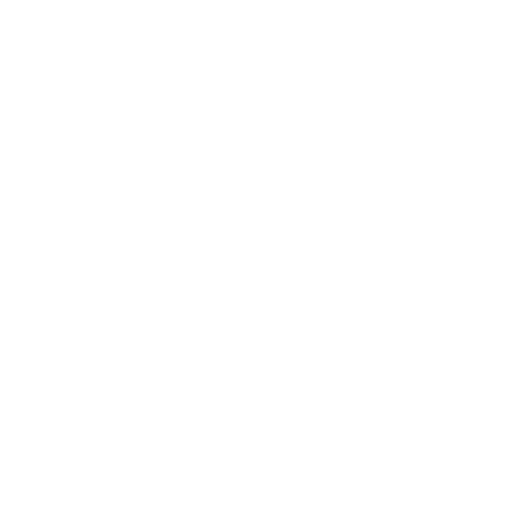 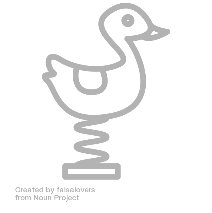 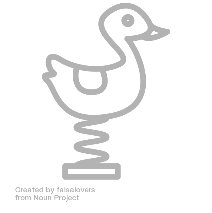 Наша макета парка
УРЕДАН
Без отпадака
Очувана имовина парка
Очувана вегетација
Велики број канти за отпатке
..
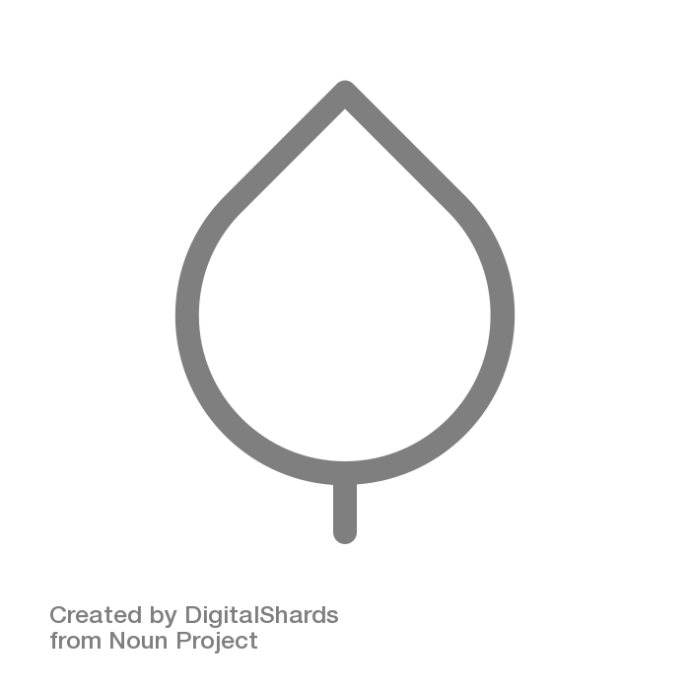 НЕУРЕДАН
		ИЛИ “ЛОШ ПАРК“
Видна непажња корисника
Уништена имовина
Мањак зеленог простора
Мали број канти за отпатке
..
6
Очување и брига о парковима
Не бацати отпатке
Оставити љубимце кући
Не хранити животиње
Не нарушавати мир
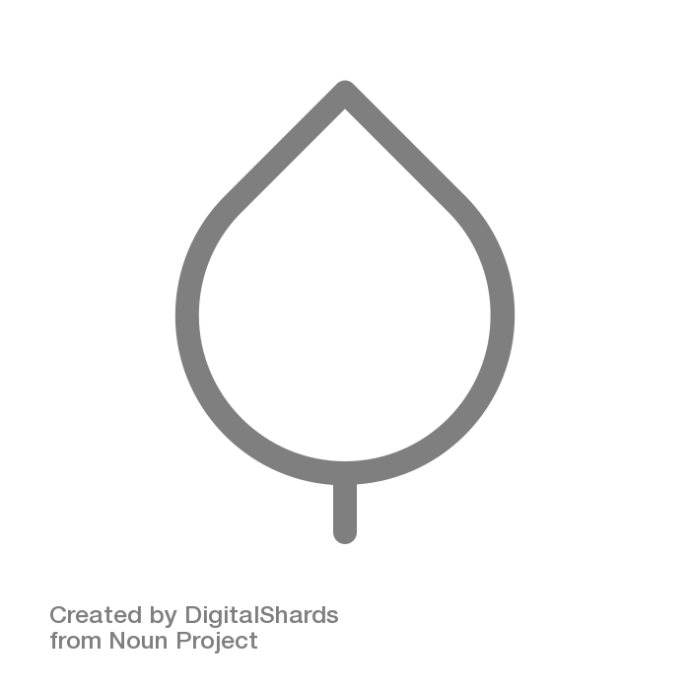 7
Парк у будућности
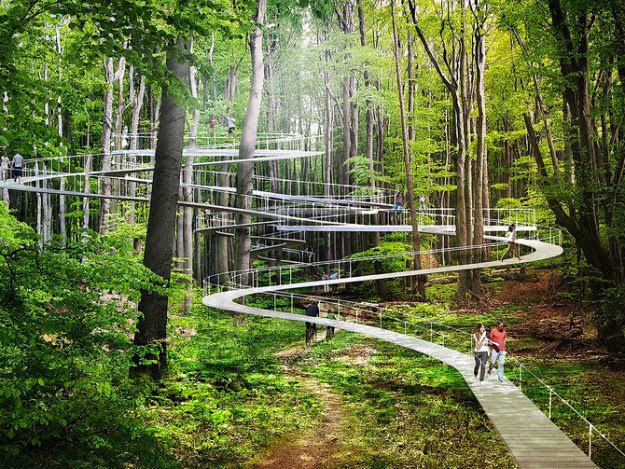 Како је замислила једна турска организација, сви паркови будућности би садржали подигнуте стазе за шетњу . Изградњом оваквих паркова простор би се максимално искористио, а паркови би добили нов и занимљив изглед.
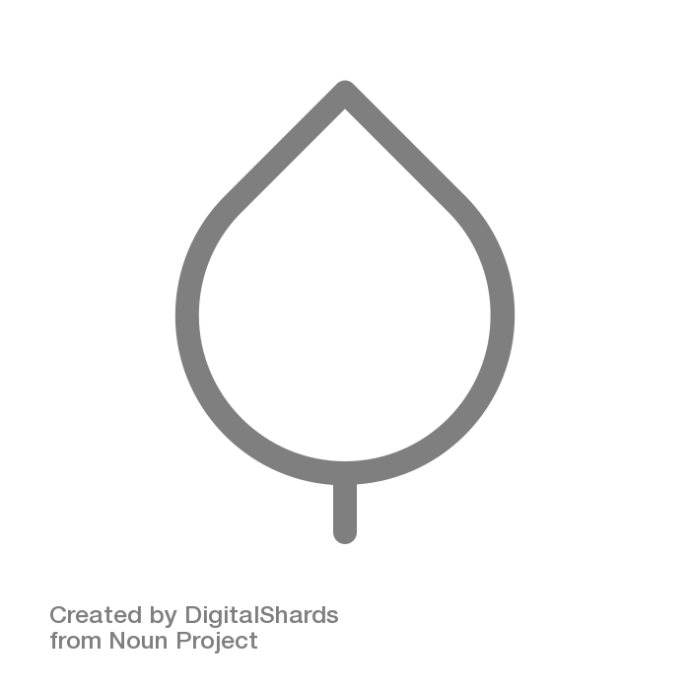 8
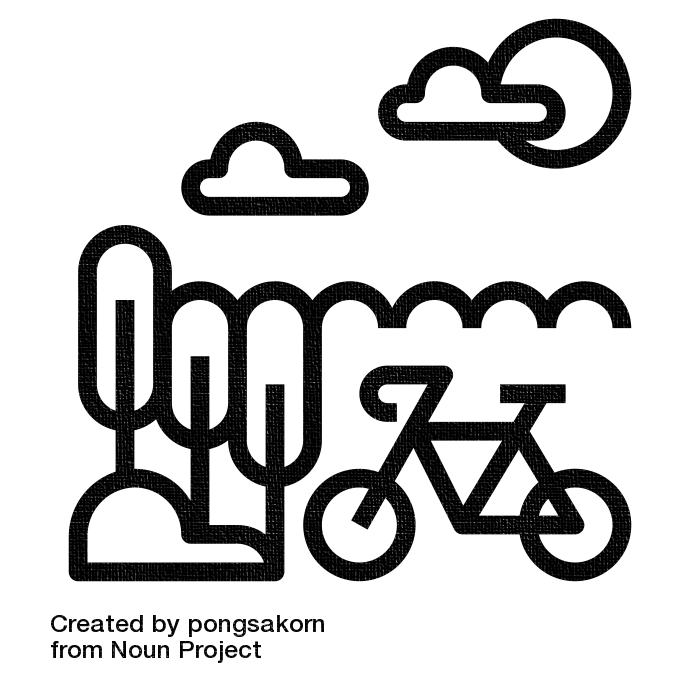 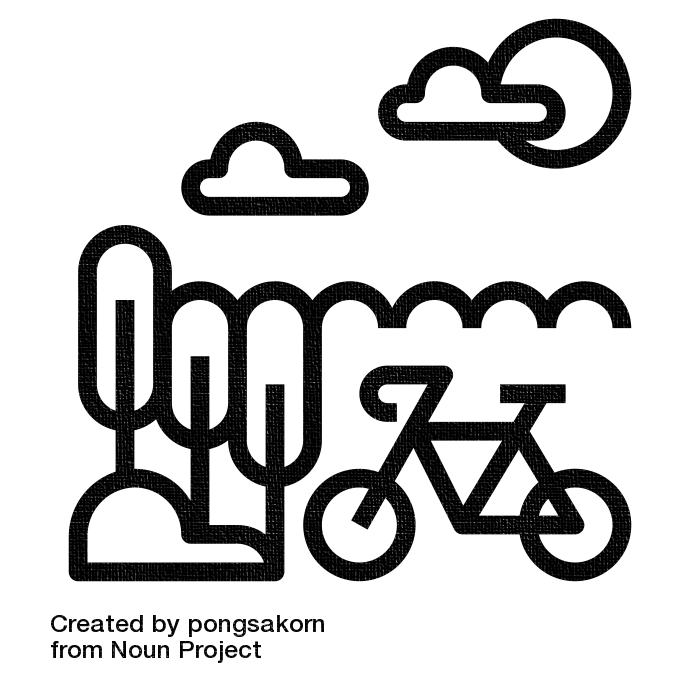 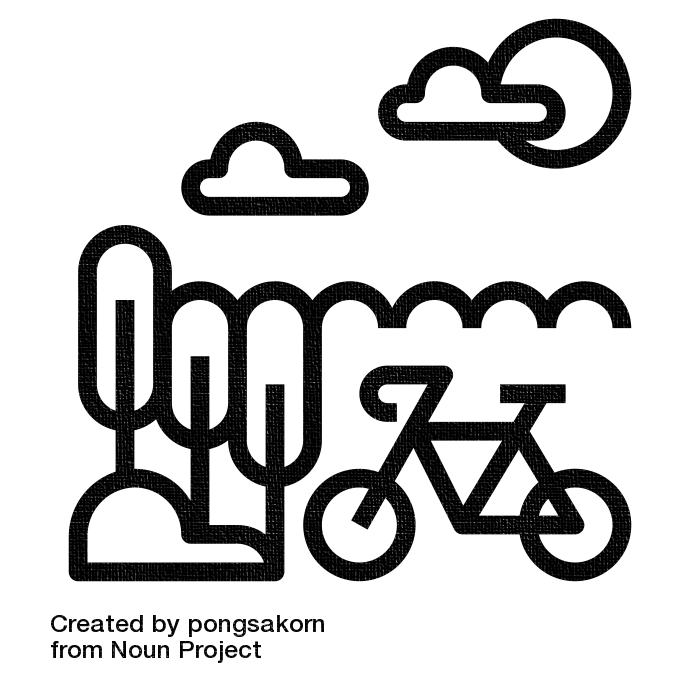 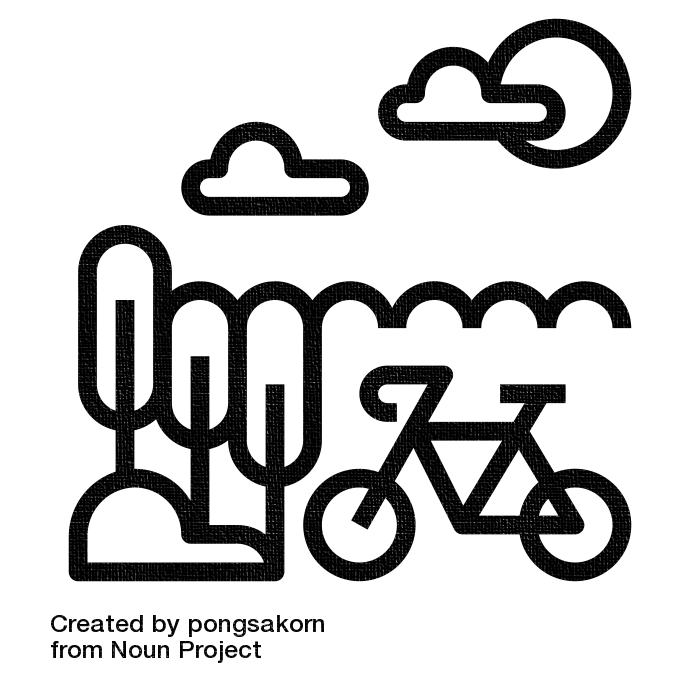 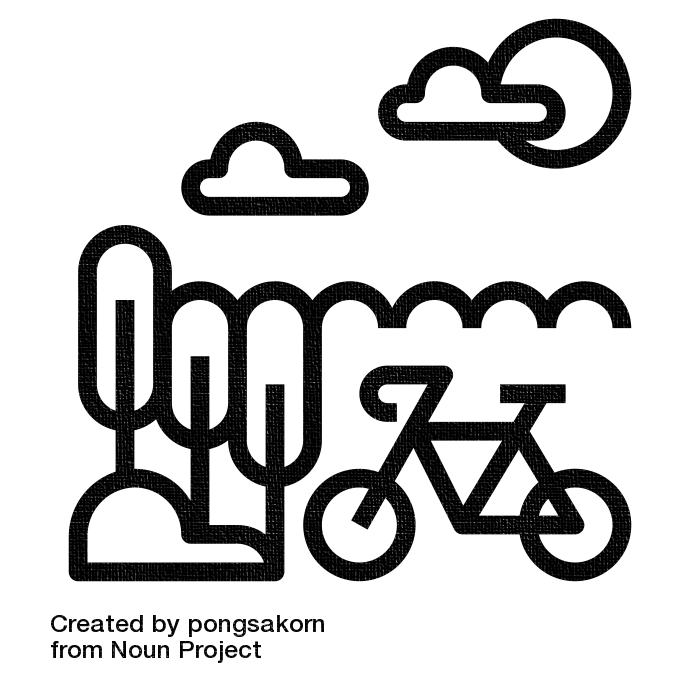 Закључно разматрање о теми

„Парк будућности у нашем граду“
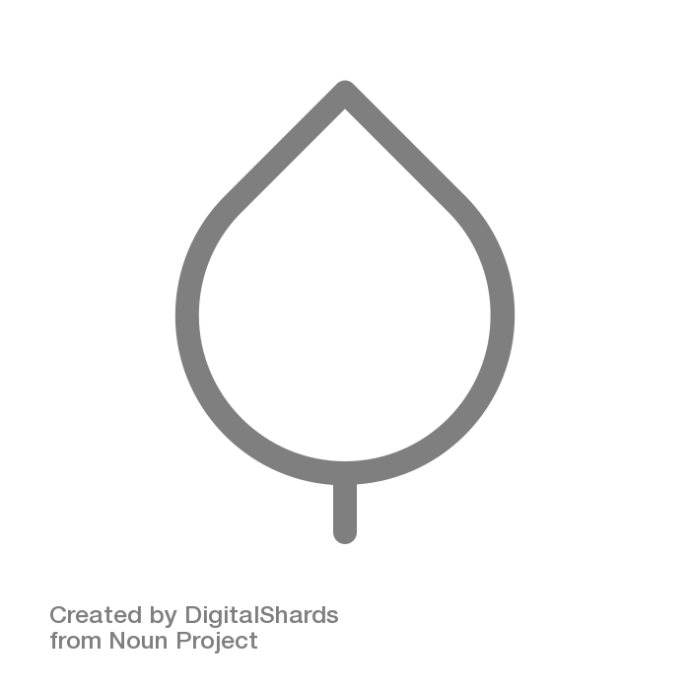 9
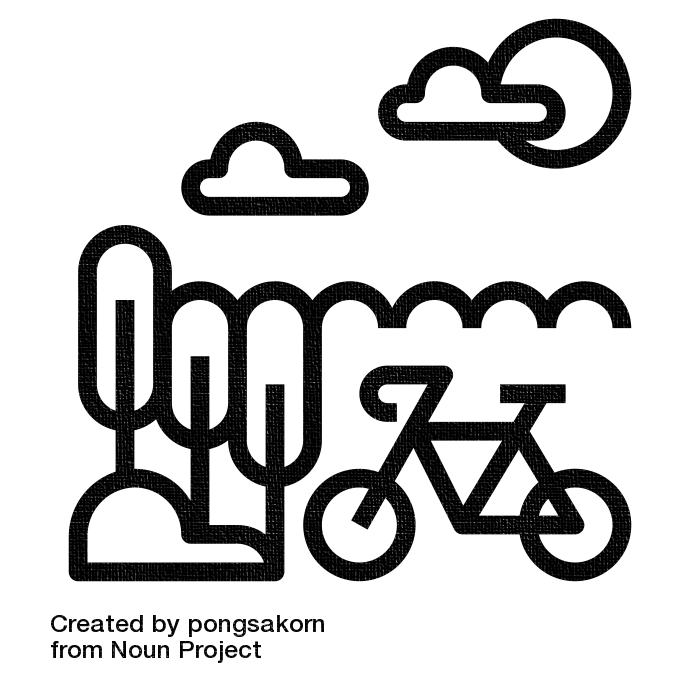 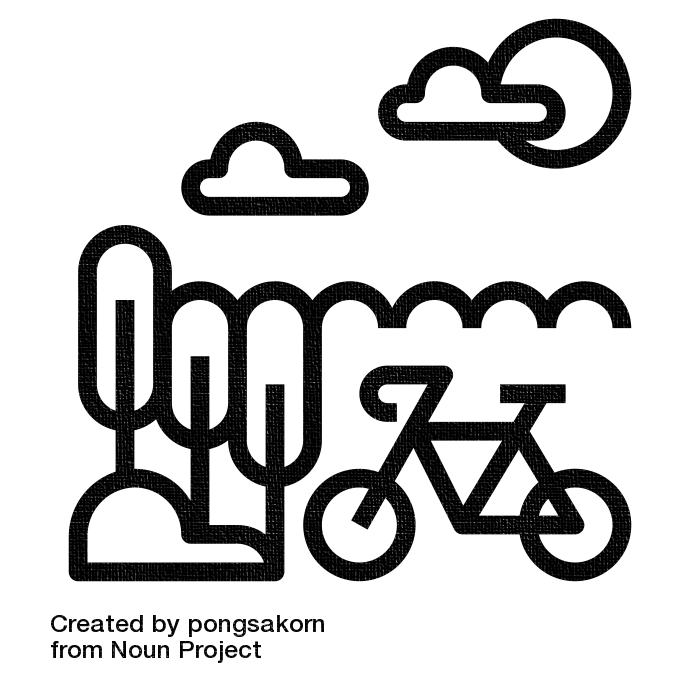 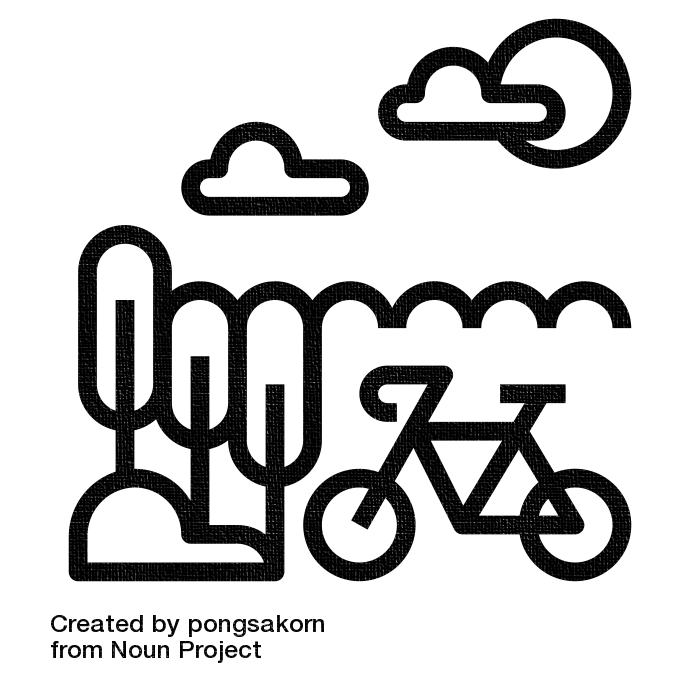 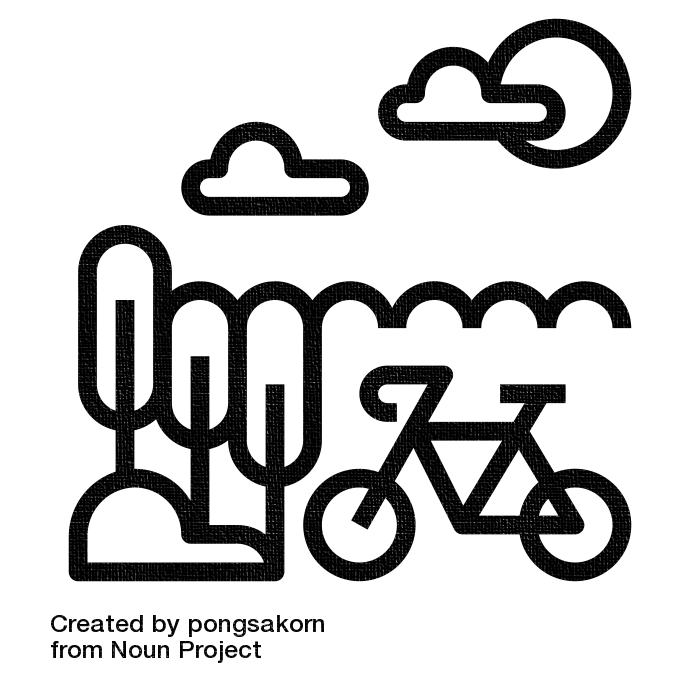 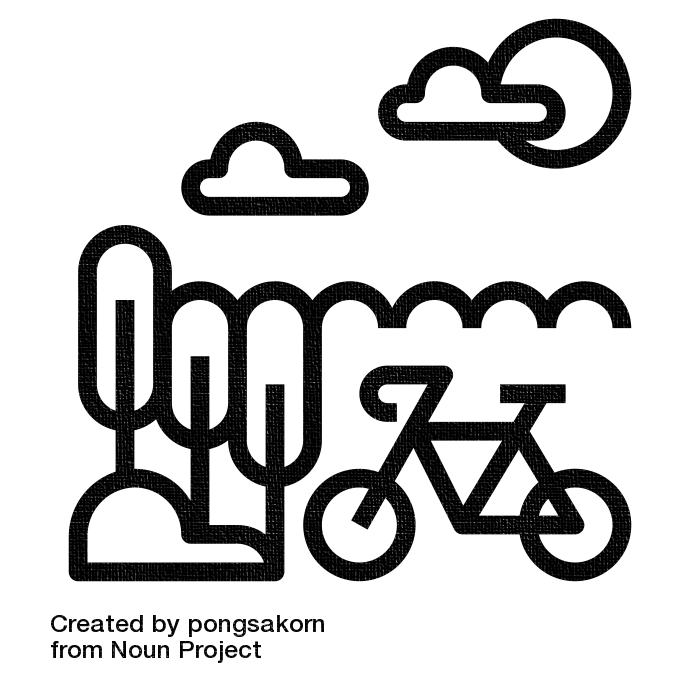 ХВАЛА НА ПАЖЊИ